OBSTETRICIA Y GINECOLOGÍA











Belén de la Parte Izquierdo (MIR R3)
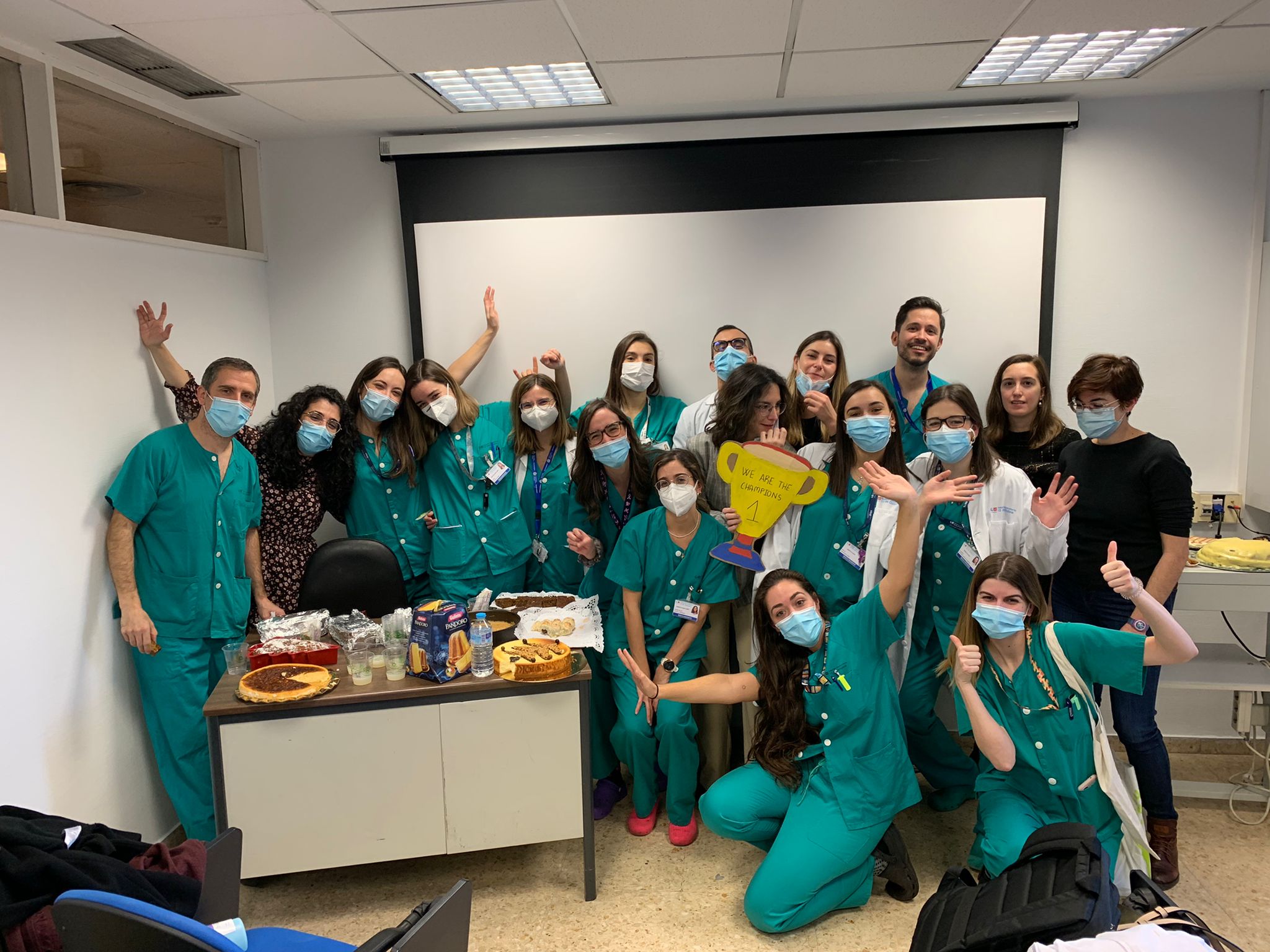 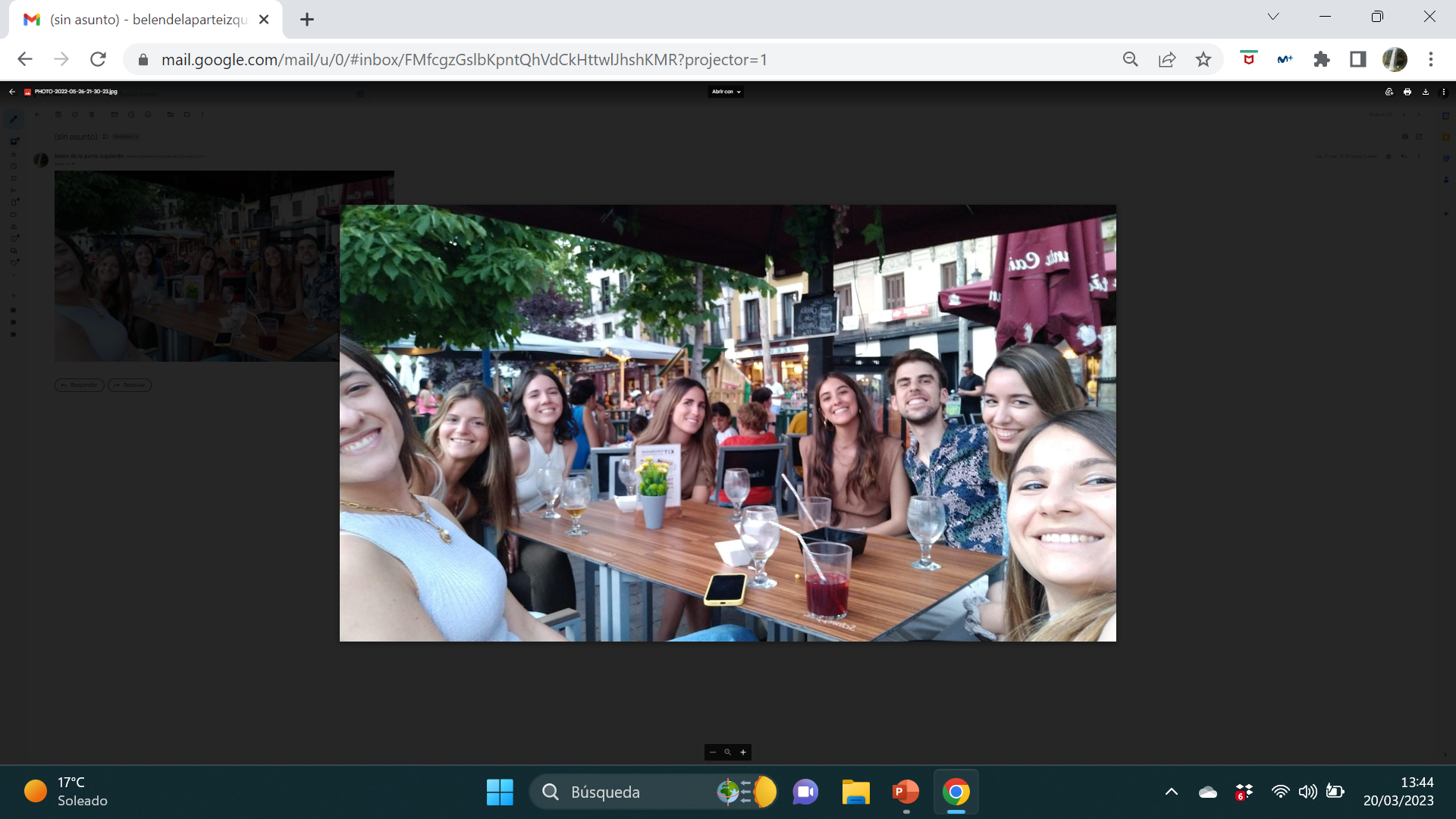 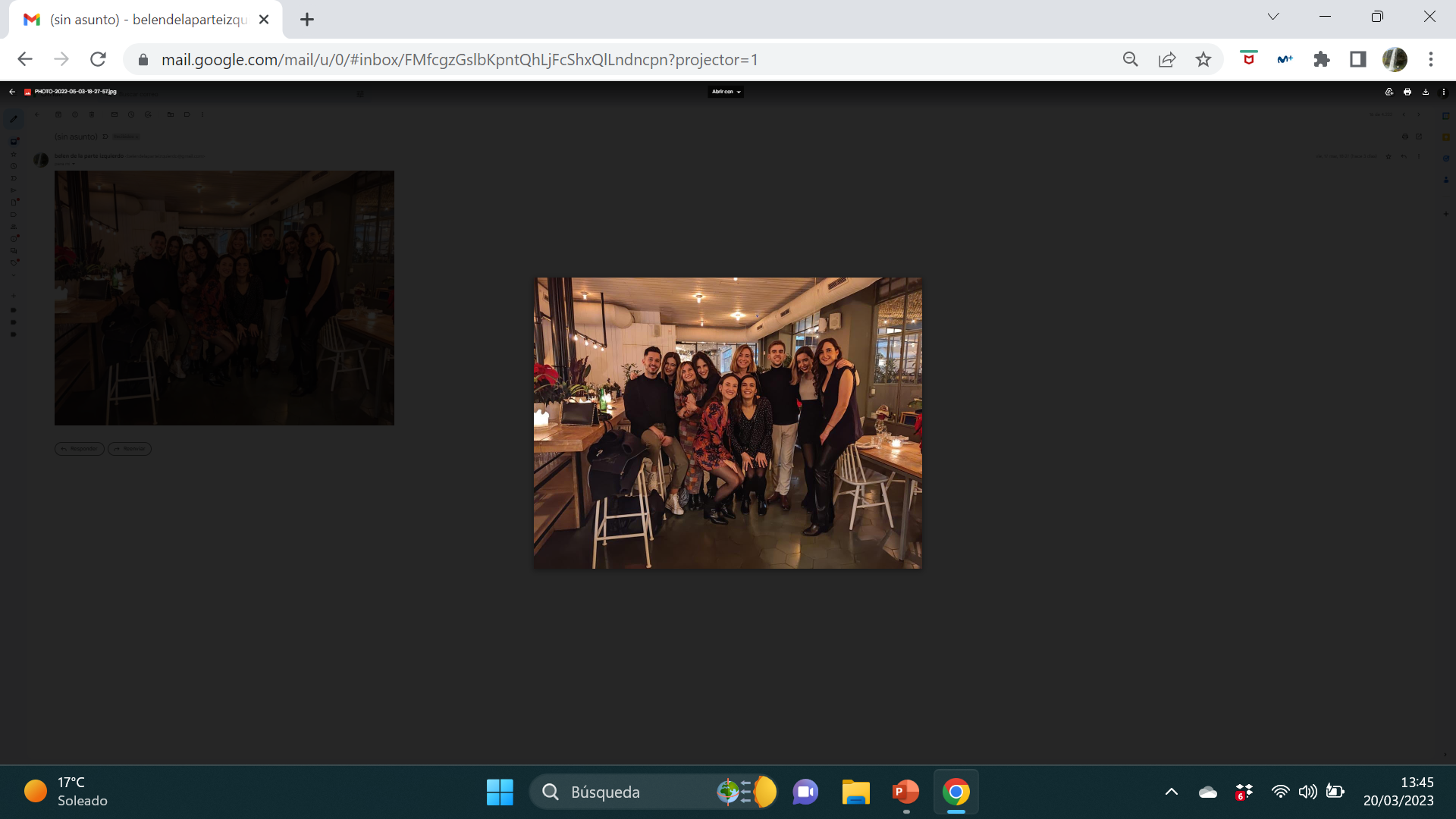 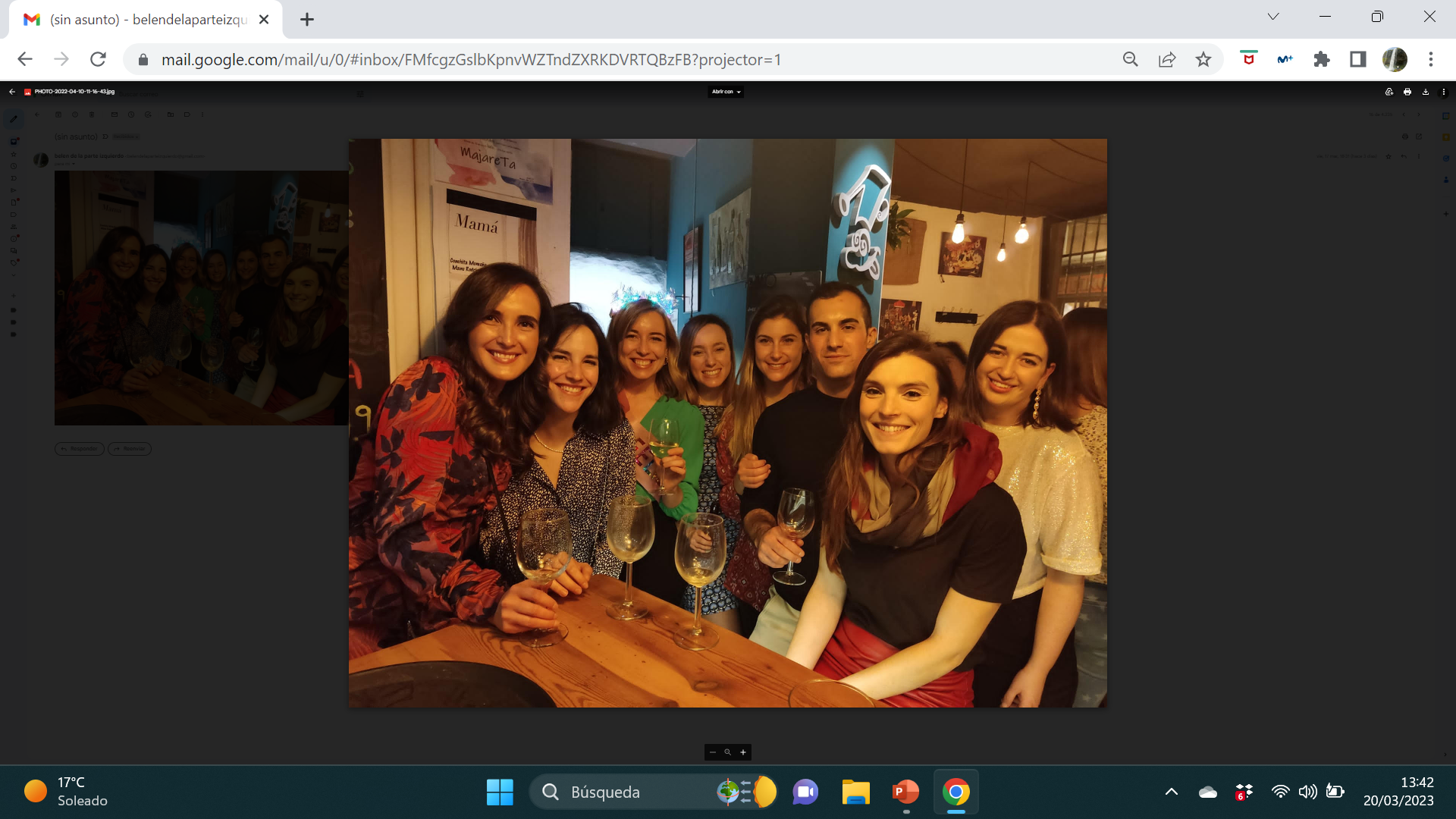 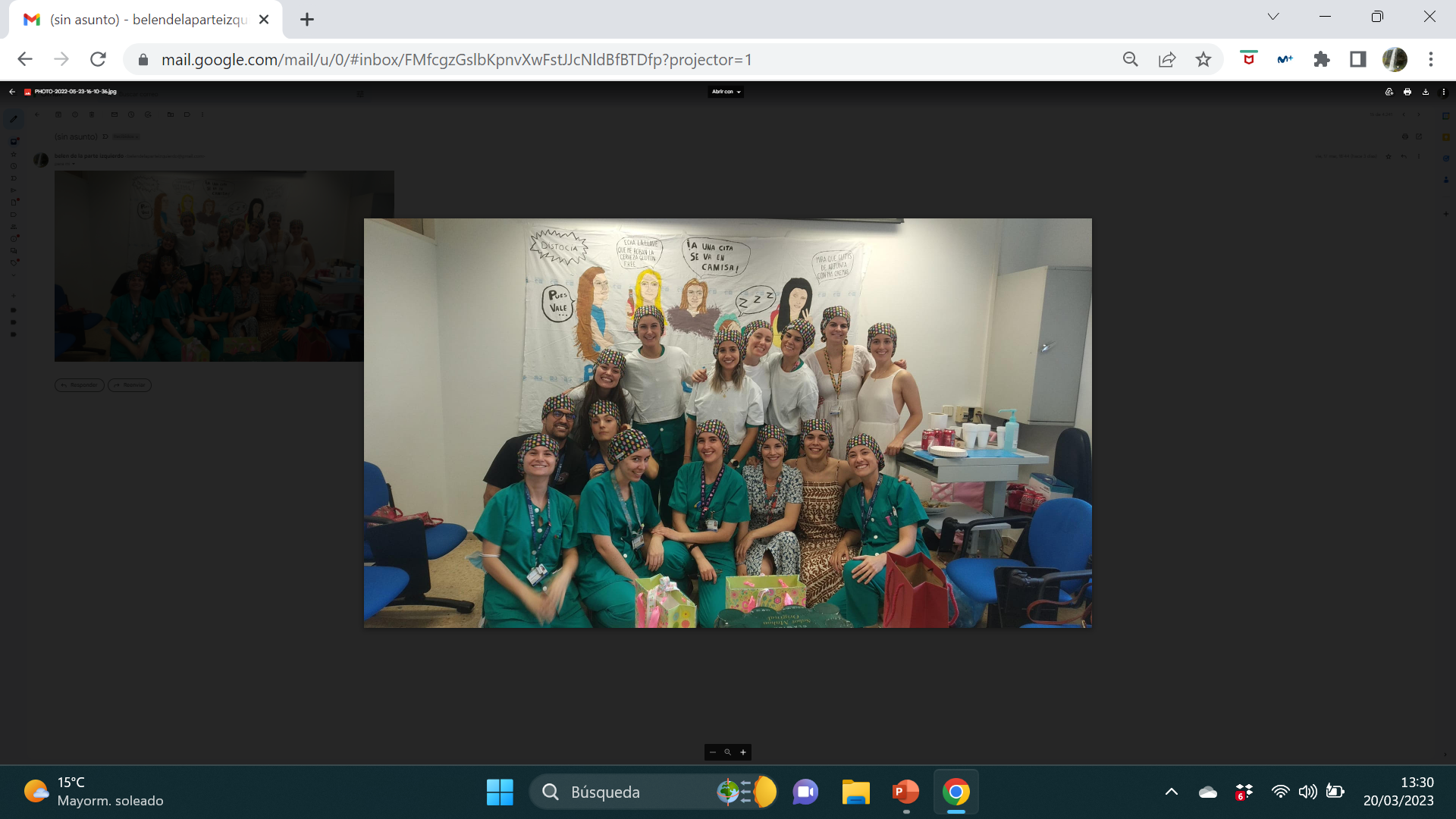 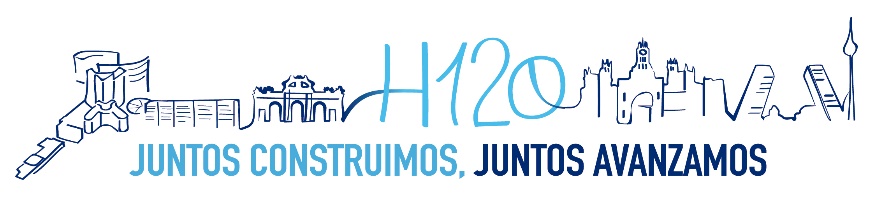 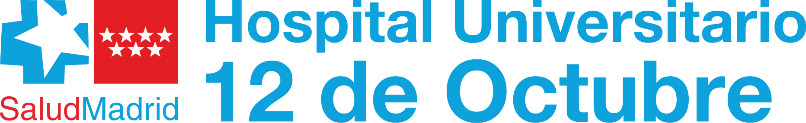 OBSTETRICIA Y GINECOLOGÍA
¿Dónde estamos?
Edificio Materno-Infantil.
Tres centros de especialidades periféricos (CEP): Villaverde Bajo-Cruce, Orcasitas y Carabanchel.
Centro de actividades ambulatorias.
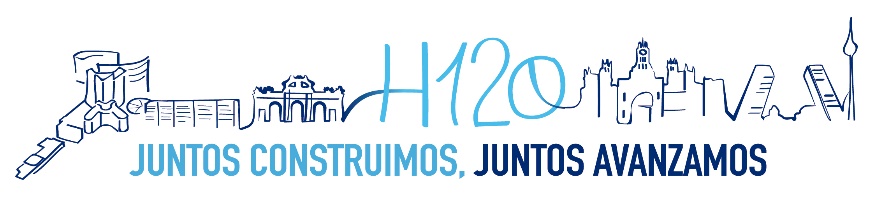 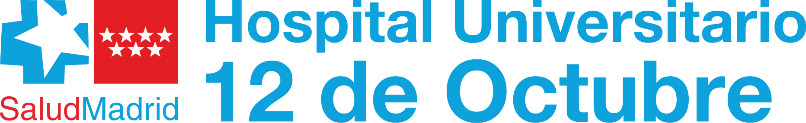 OBSTETRICIA Y GINECOLOGÍA
NUESTRO EQUIPO
20 Residentes (5 residentes por año).
65 adjuntos (+/-).
Médicos de familia y rotantes externos.
Estudiantes de medicina (Universidad Complutense de Madrid)
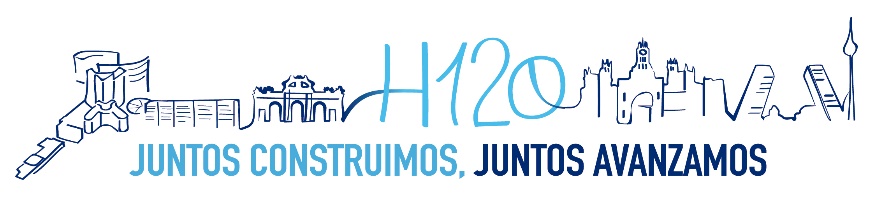 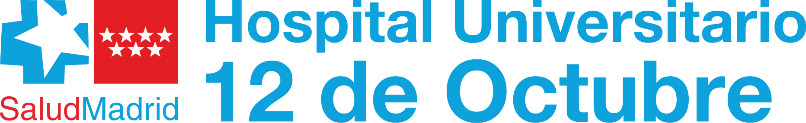 OBSTETRICIA Y GINECOLOGÍA
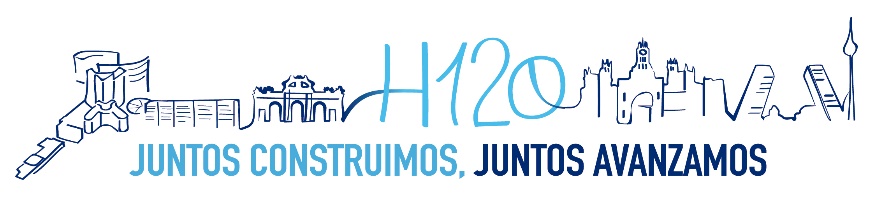 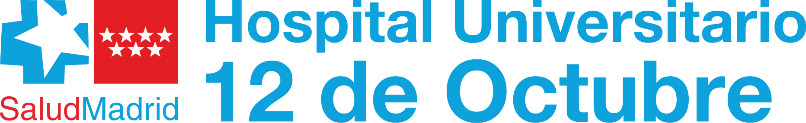 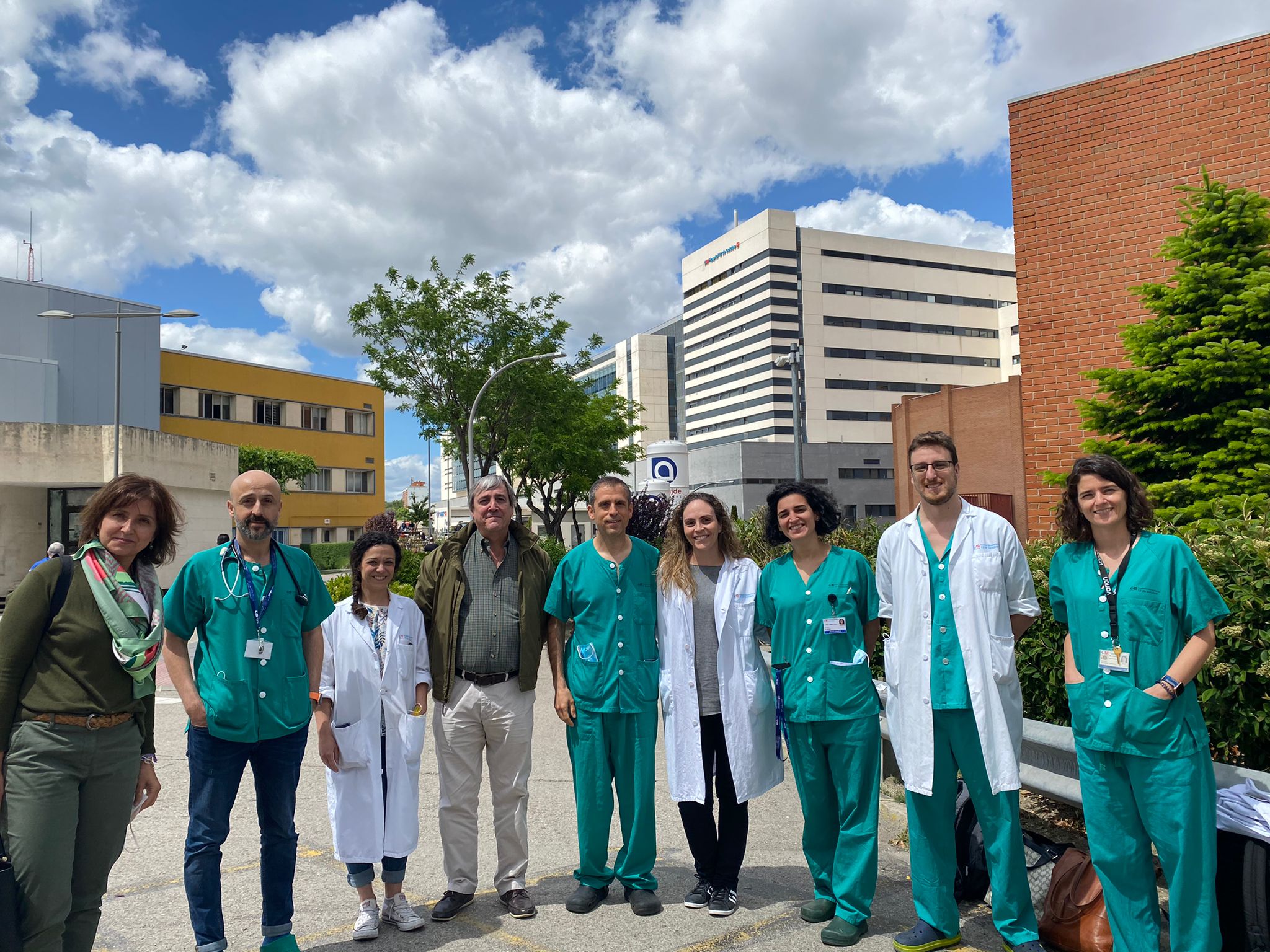 OBSTETRICIA Y GINECOLOGÍA
SUBESPECIALIZACIÓN
UNIDADES ASISTENCIALES
Urgencias, paritorio y hospitalización obstétrica.
Unidad de Medicina Fetal. 
Consultas Obstetricia Alto Riesgo.
Consulta Patología Orgánica: 
Endometriosis.
Dolor pélvico crónico.
Patología benigna.
Patología de la Adolescente.


Consulta de histeroscopia.
Consulta Oncología.
Consulta Patología Cervical.
Consulta Suelo Pélvico.
Consultas de Esterilidad y Reproducción. 
Consulta Patología Mamaria benigna y maligna
Consultas Centro de Especialidades periféricos. Planificación Familiar.
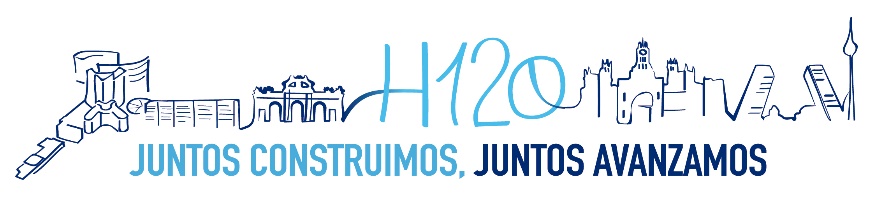 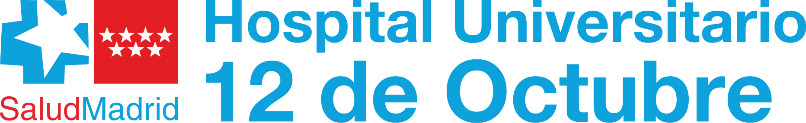 OBSTETRICIA Y GINECOLOGÍA
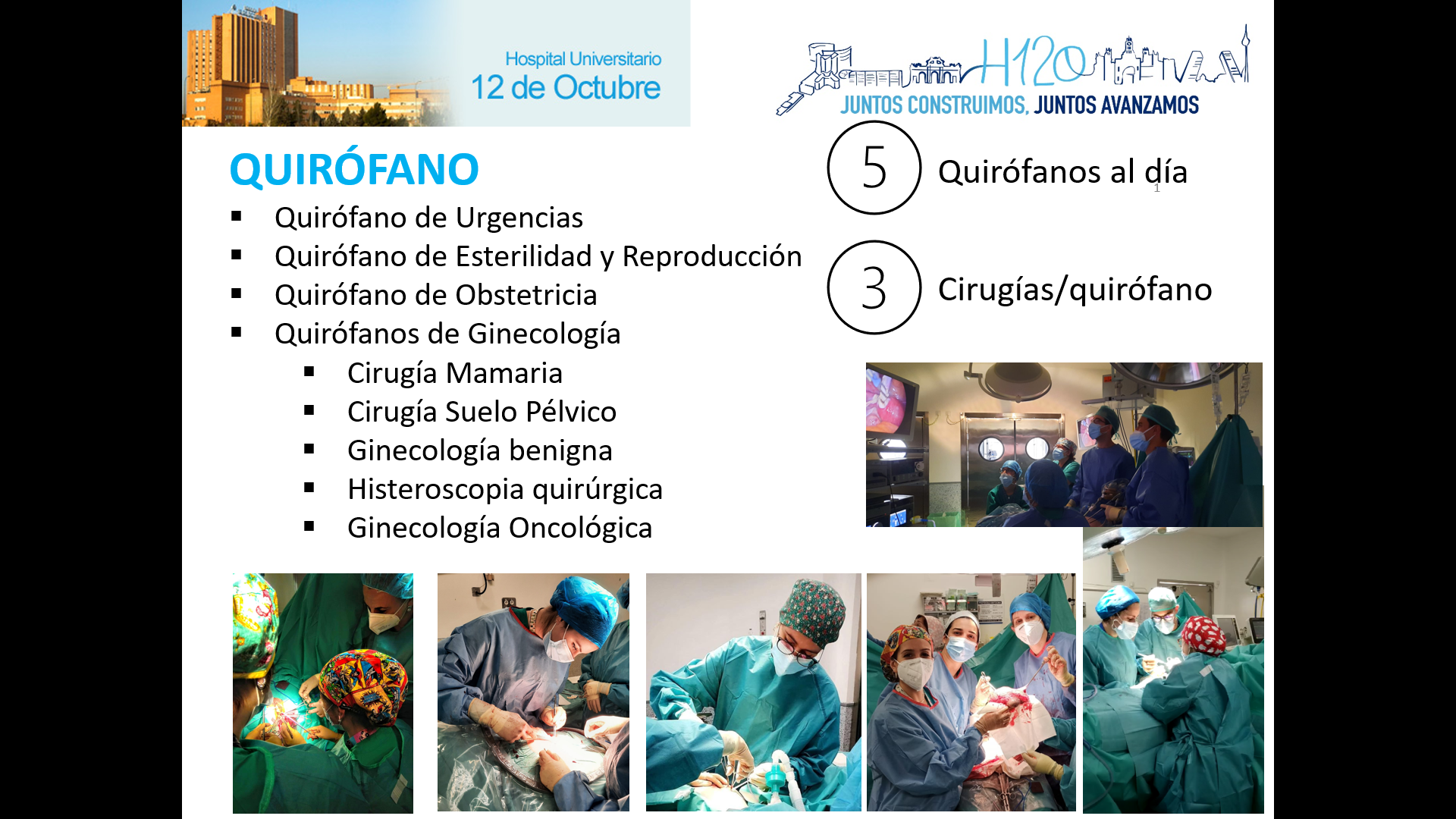 QUIRÓFANO
Quirófano de Urgencias.
Quirófano de Esterilidad y Reproducción.
Quirófano de Obstetricia.
Quirófanos de Ginecología:
Cirugía Mamaria. 
Cirugía Suelo Pélvico. 
Ginecología benigna. 
Histeroscopia quirúrgica. 
Ginecología Oncológica.
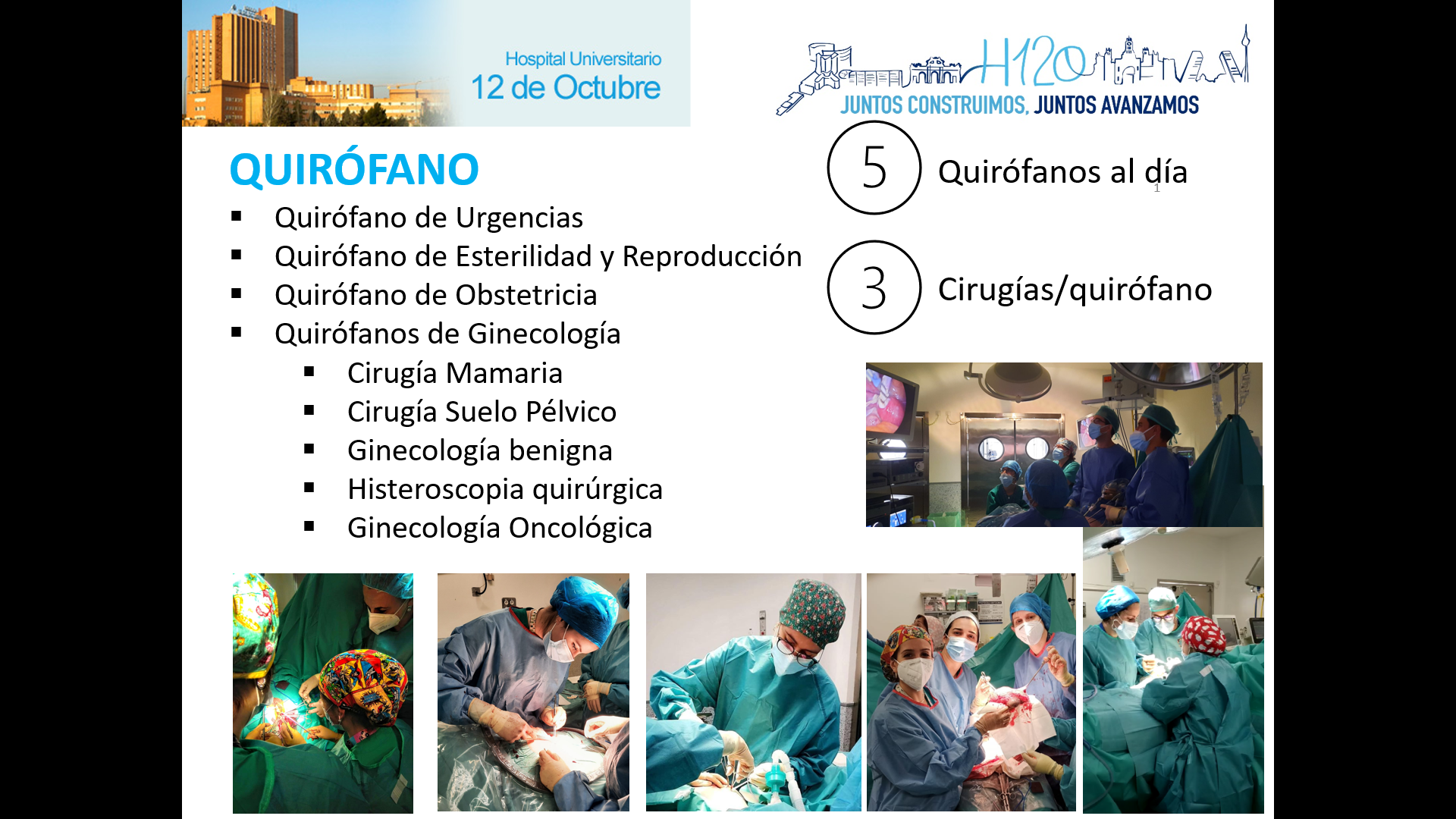 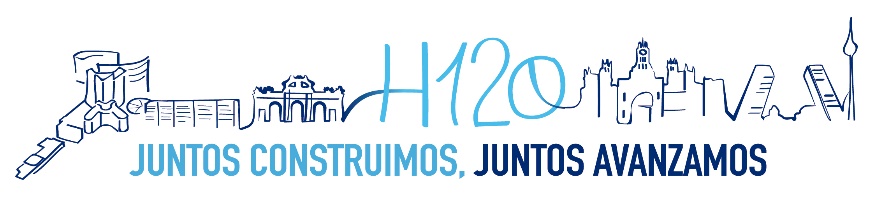 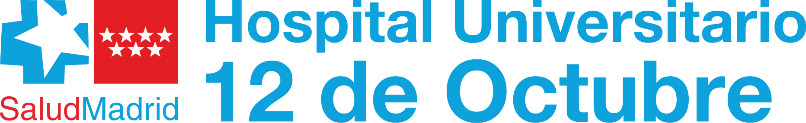 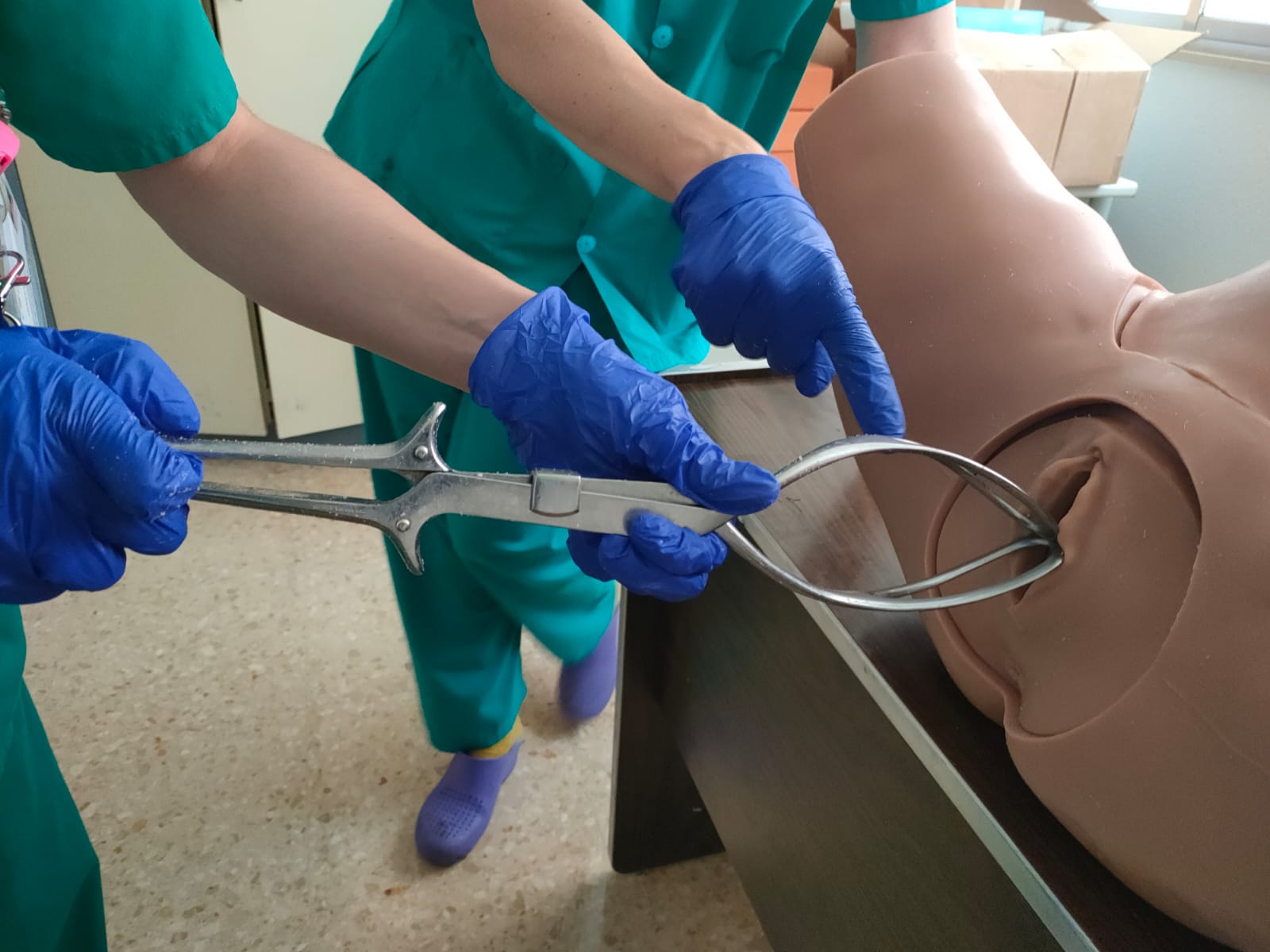 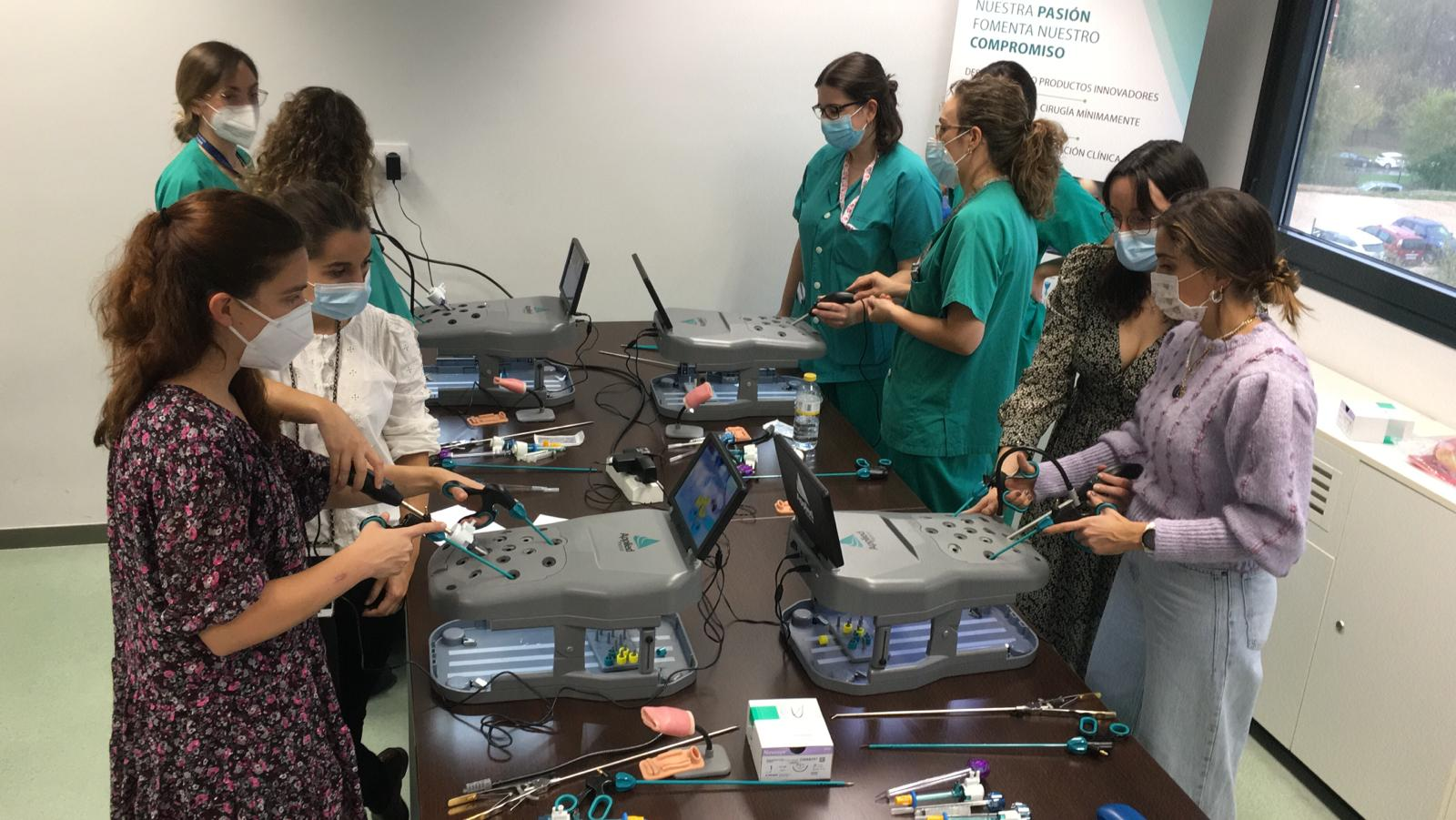 OBSTETRICIA Y GINECOLOGÍA
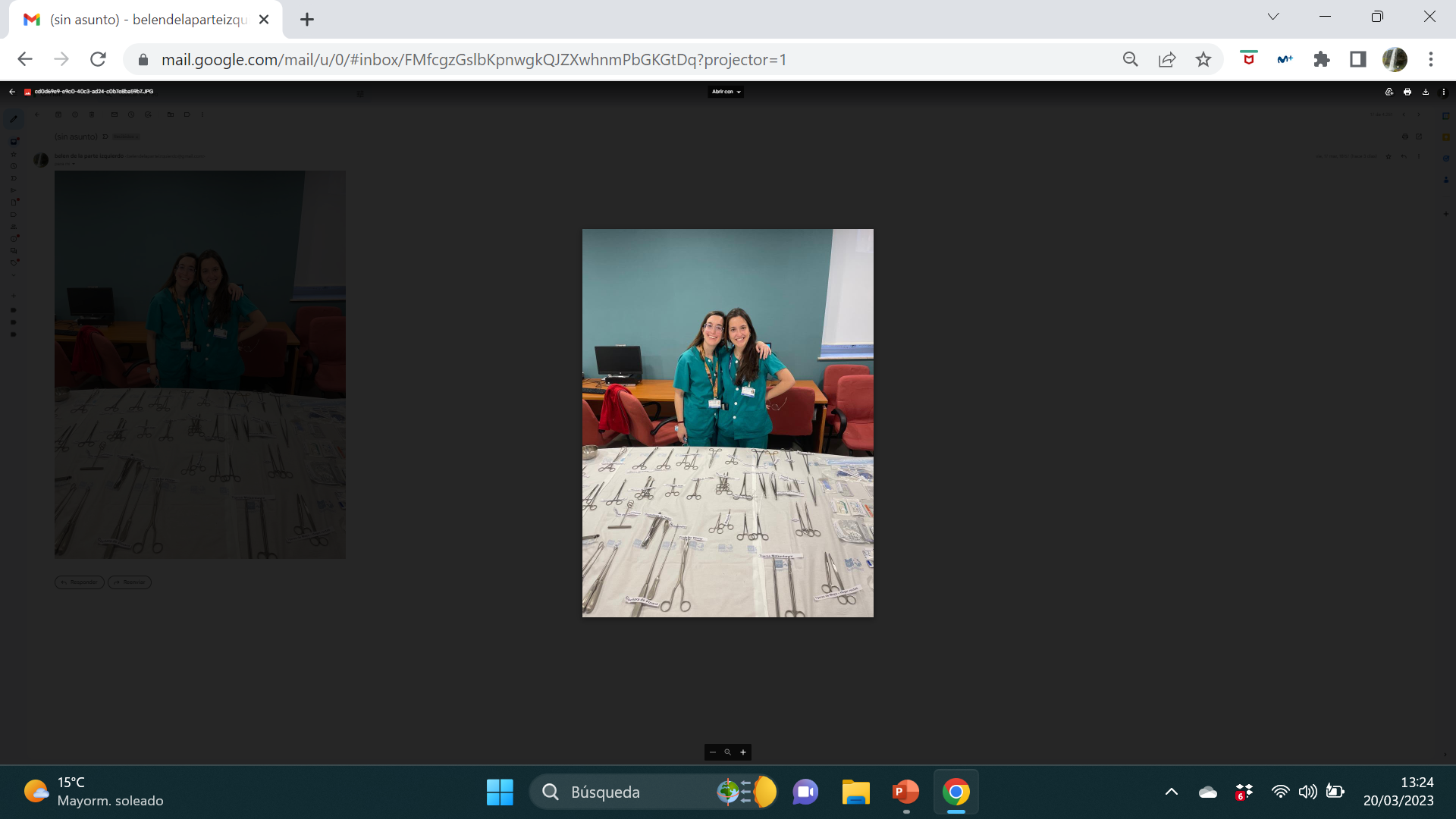 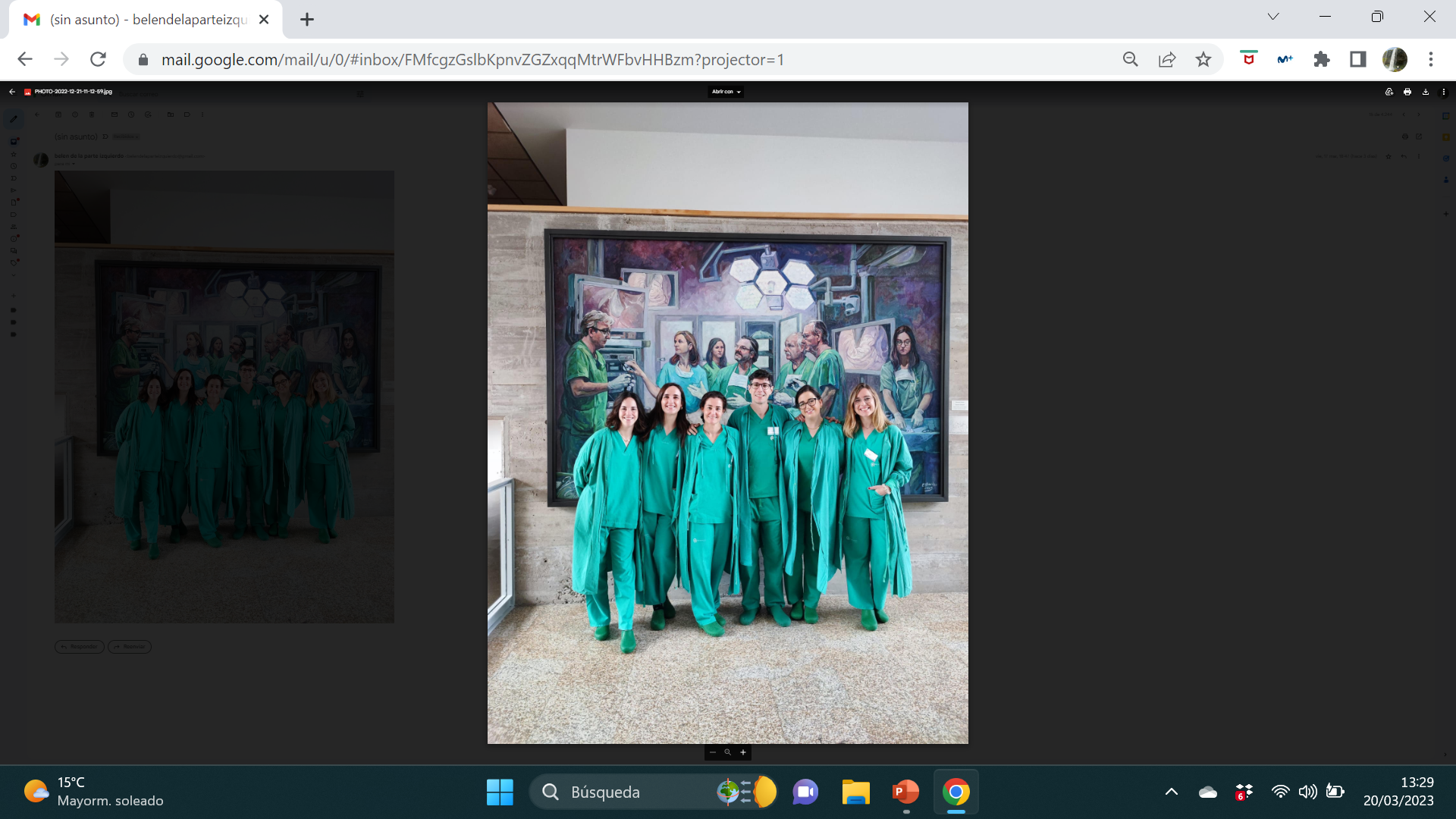 SESIONES, CURSOS Y CONGRESOS
2 veces por semana: sesión general del servicio (Martes y Jueves).
1 vez por semana (viernes): sesión de residentes y tutores.
Congresos nacionales e internacionales 
Curso R1 y R2 de la SEGO (Teruel, Bilbao)
Curso básico de ginecología laparoscópica (Cáceres)
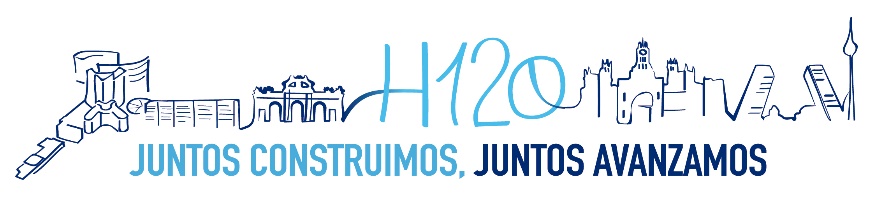 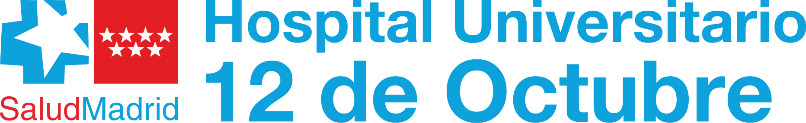 OBSTETRICIA Y GINECOLOGÍA
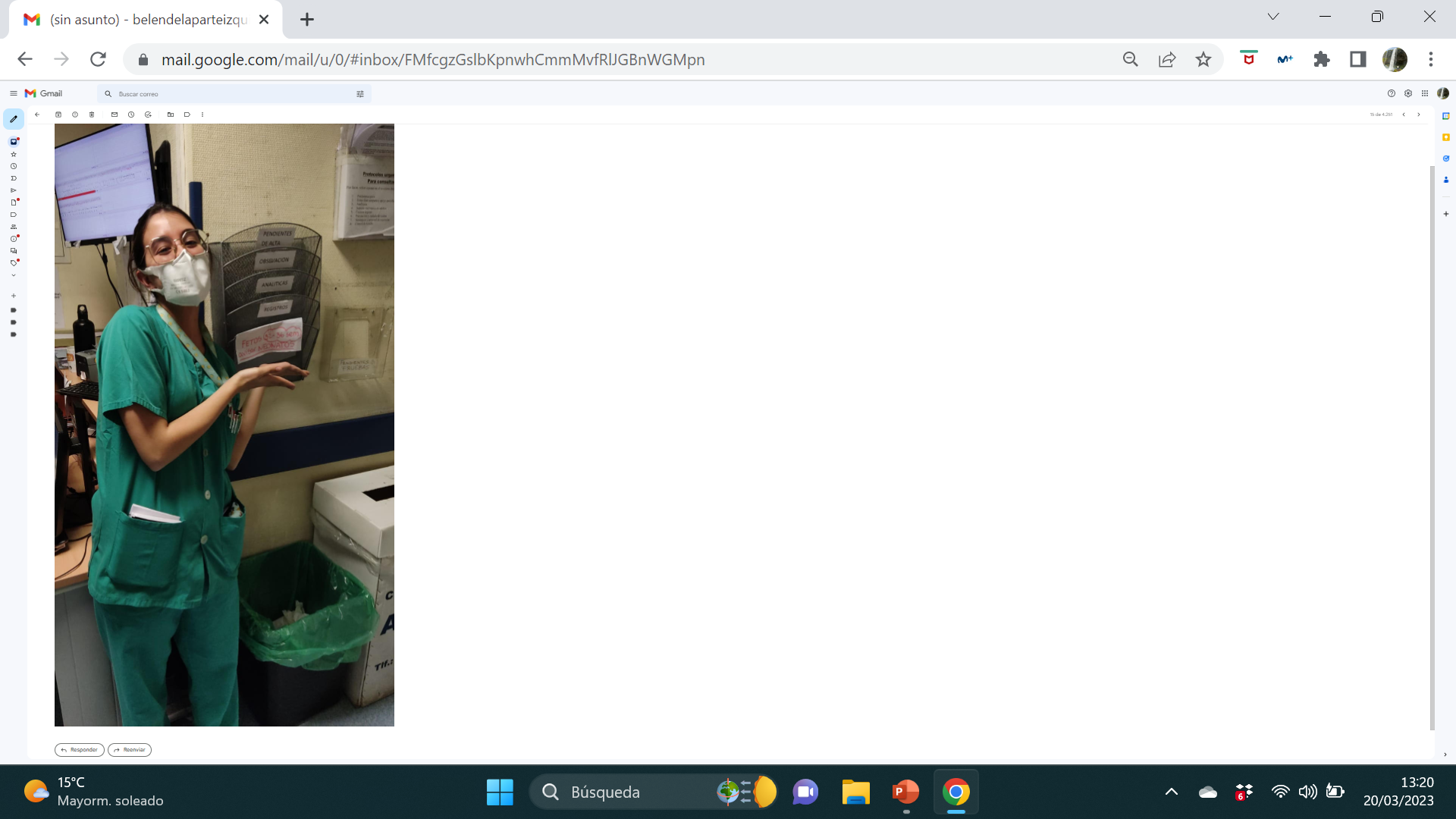 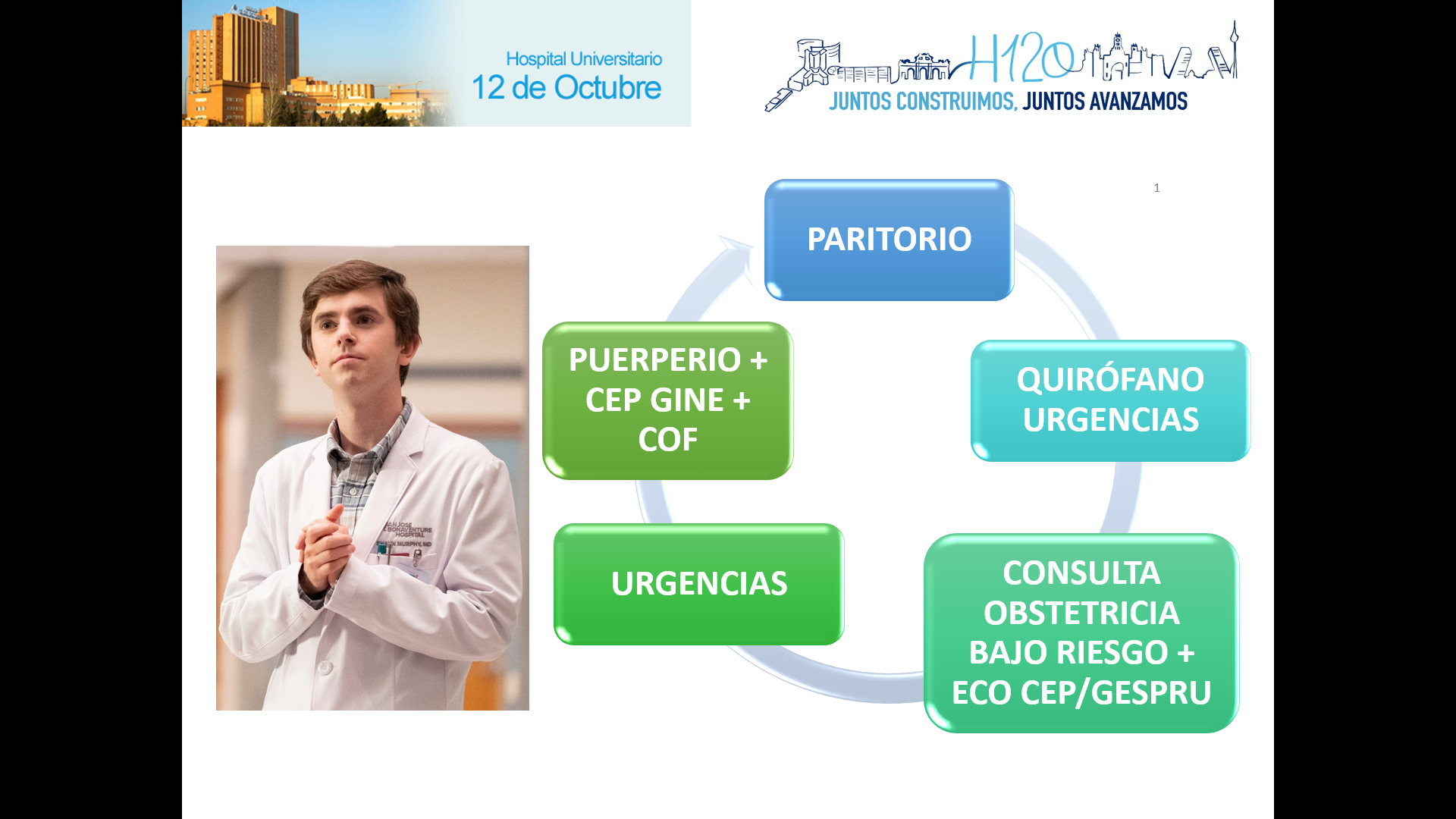 R1
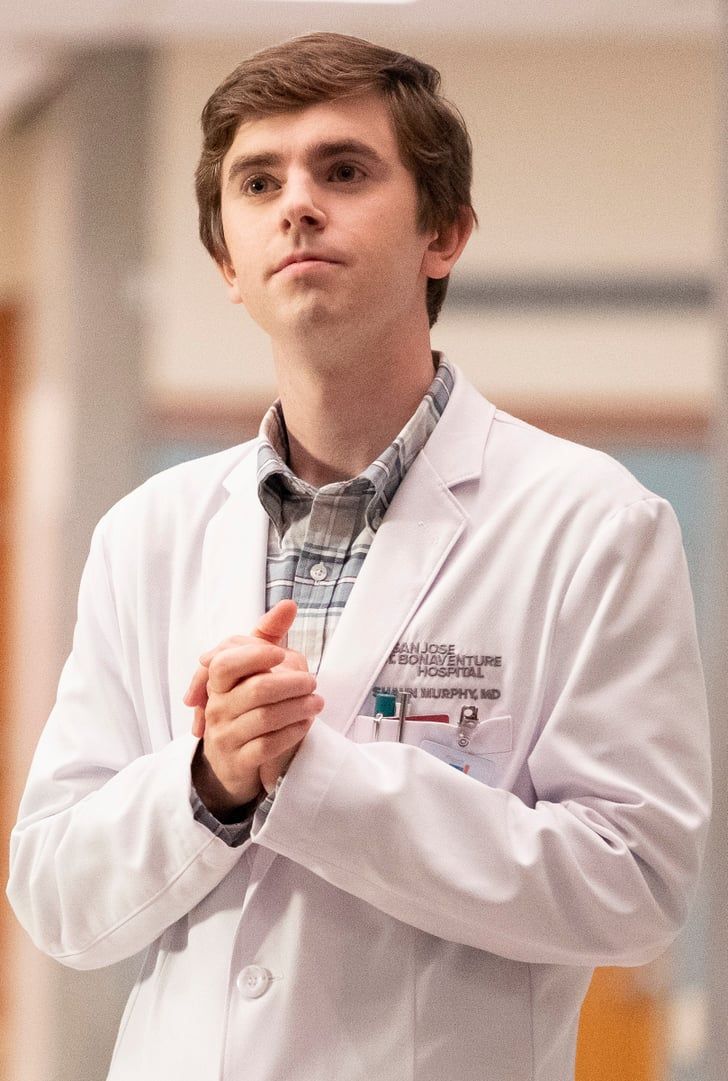 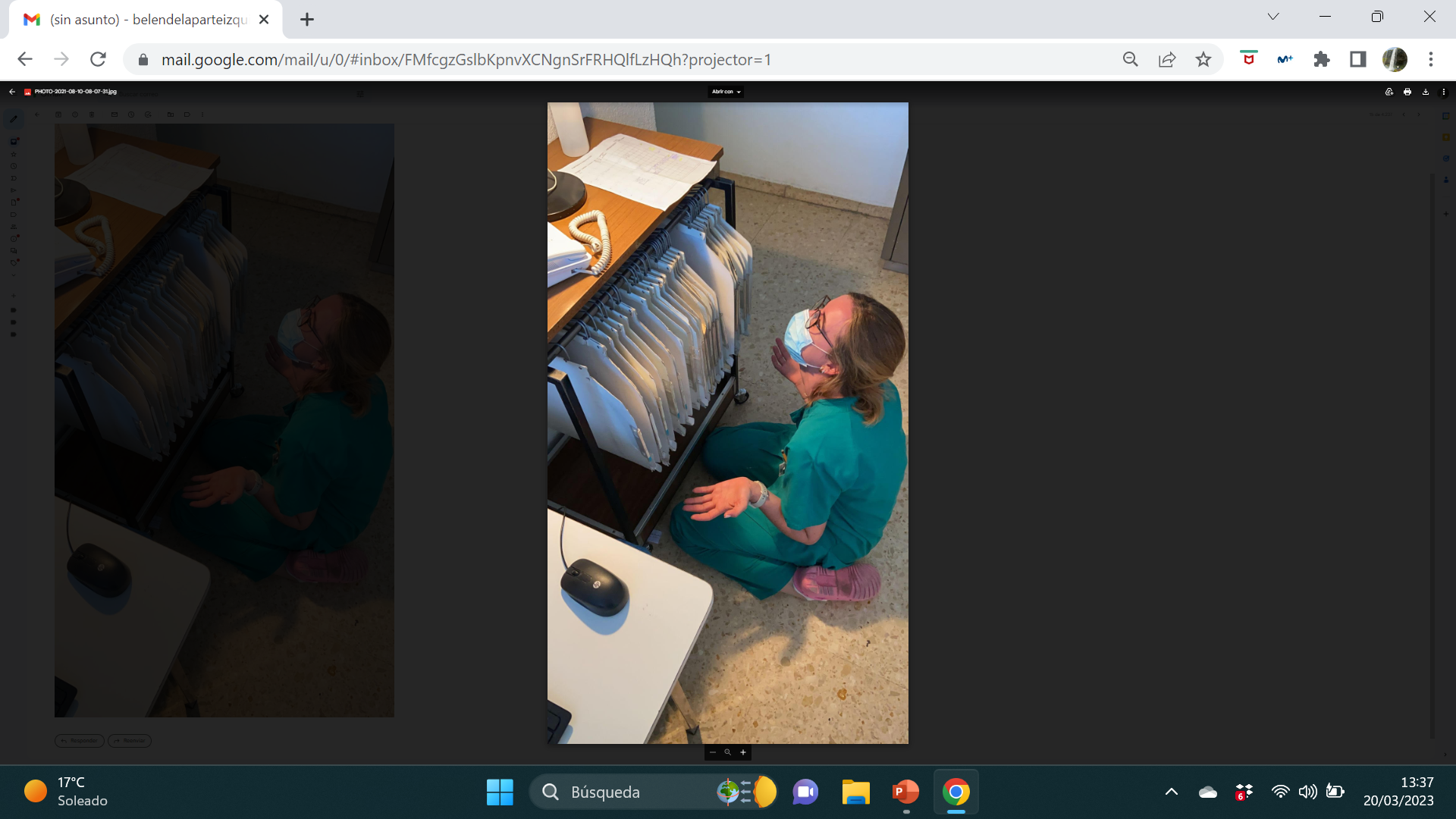 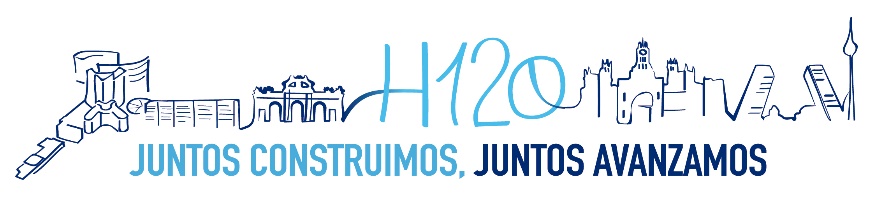 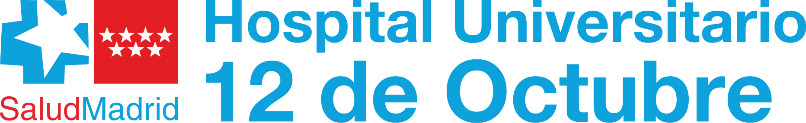 OBSTETRICIA Y GINECOLOGÍA
R2
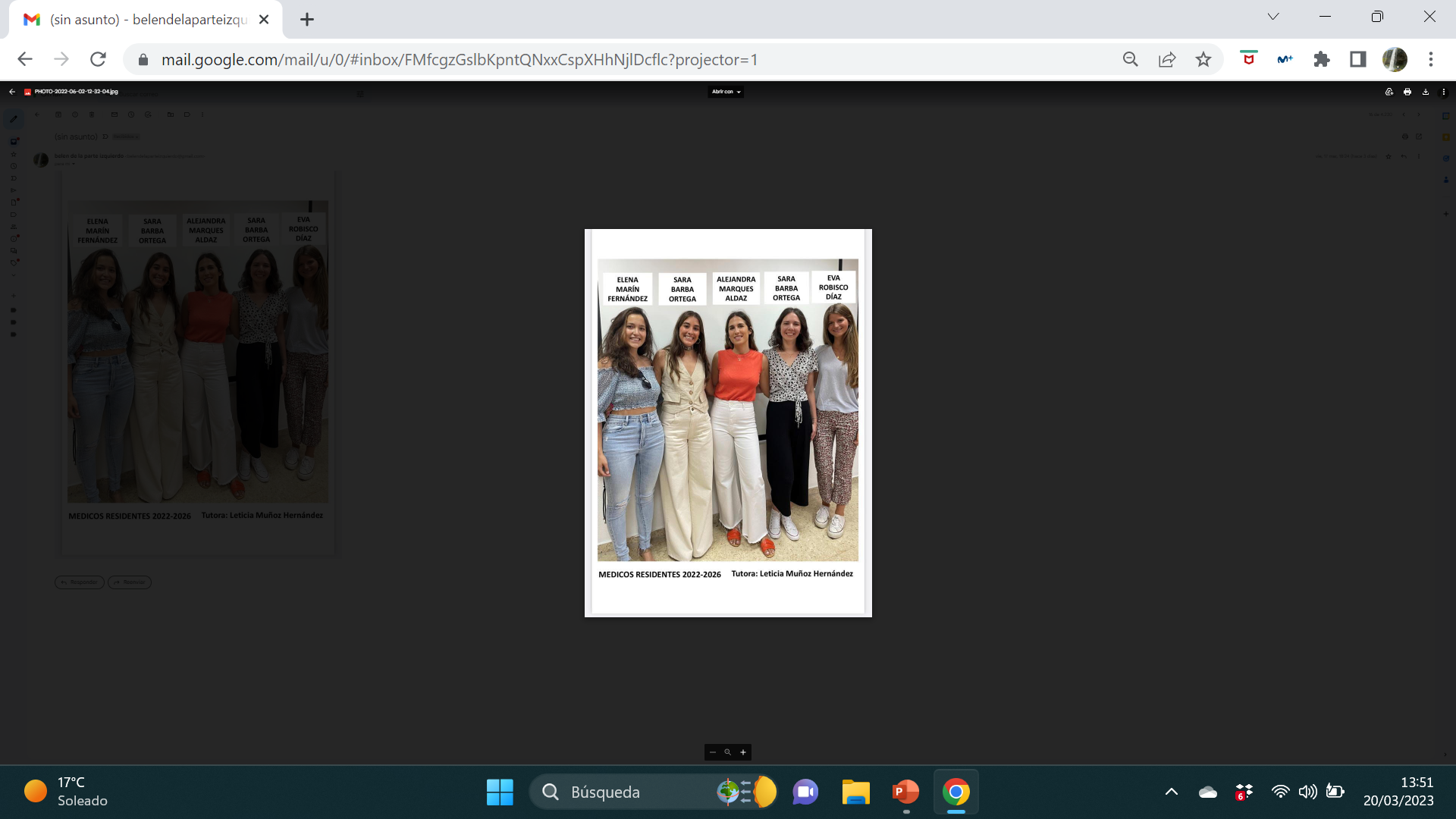 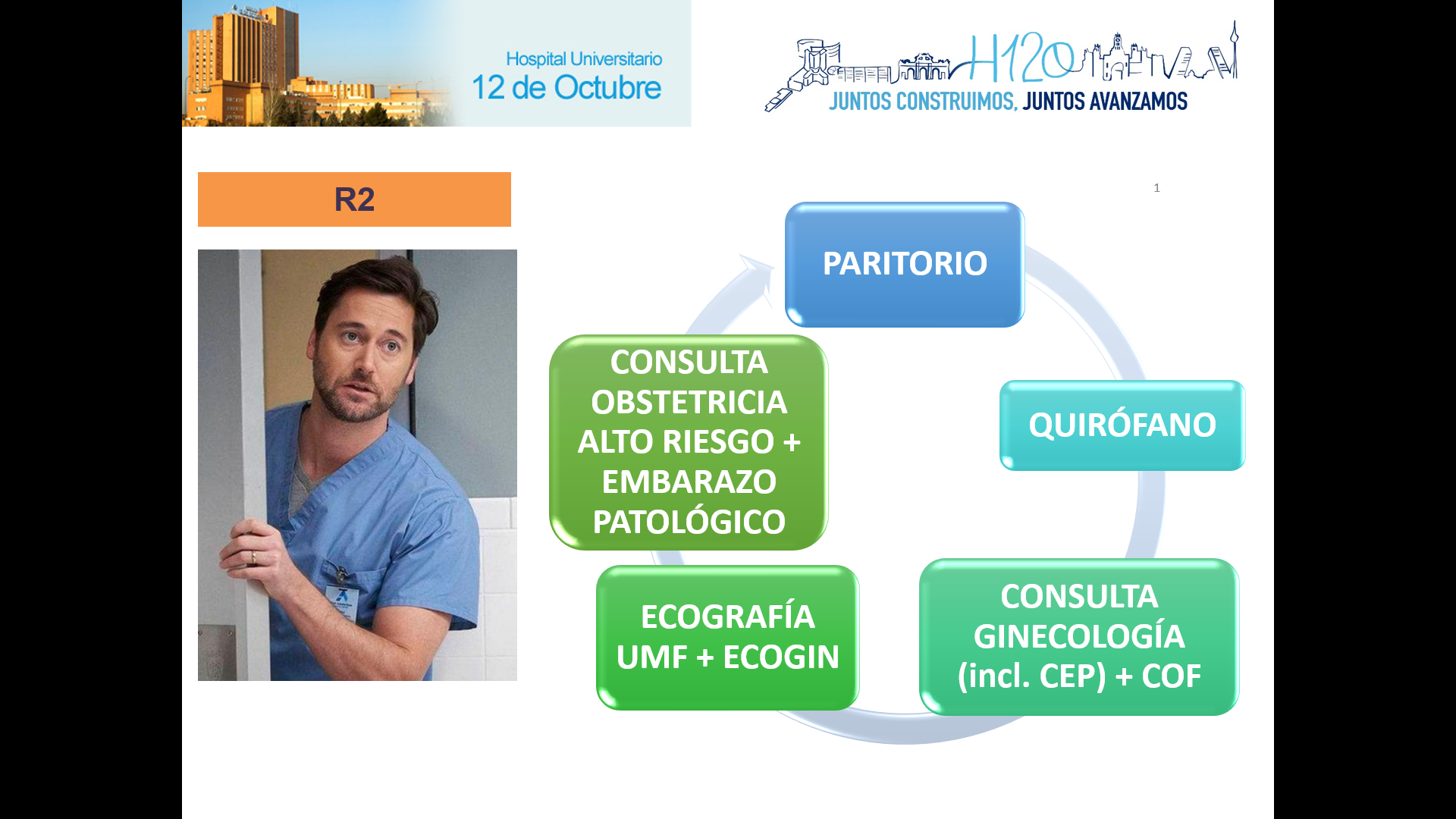 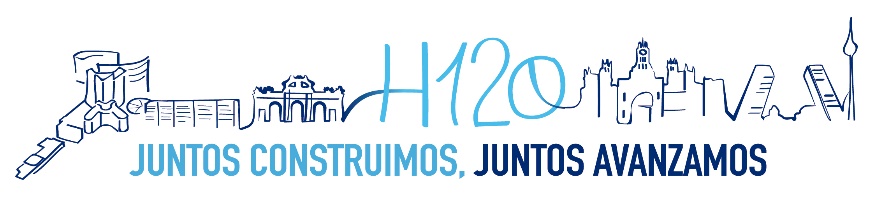 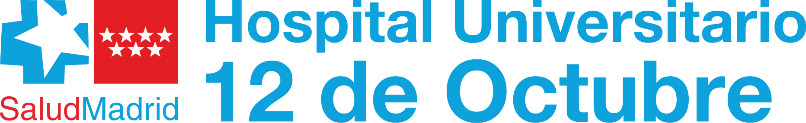 OBSTETRICIA Y GINECOLOGÍA
R3
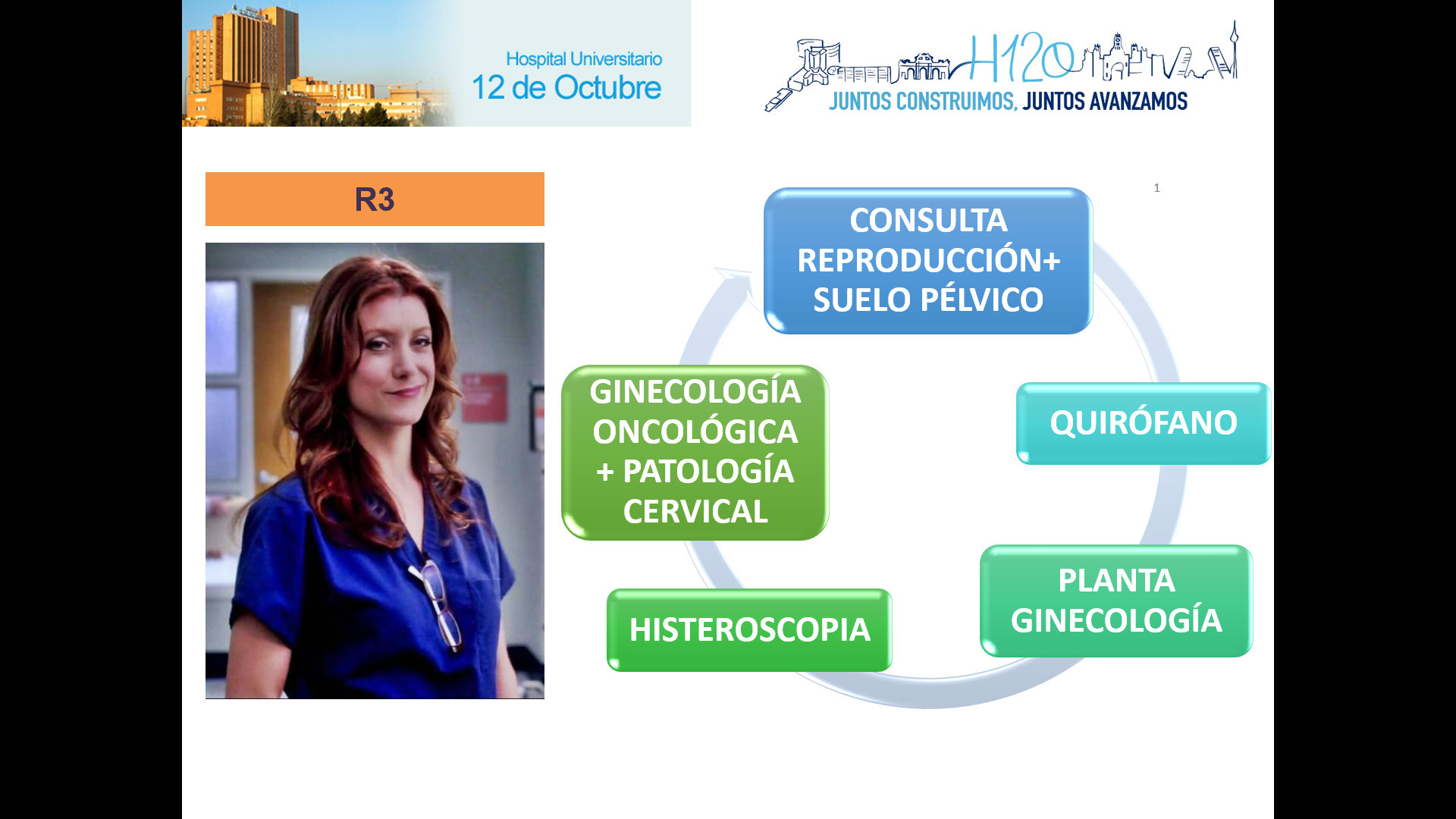 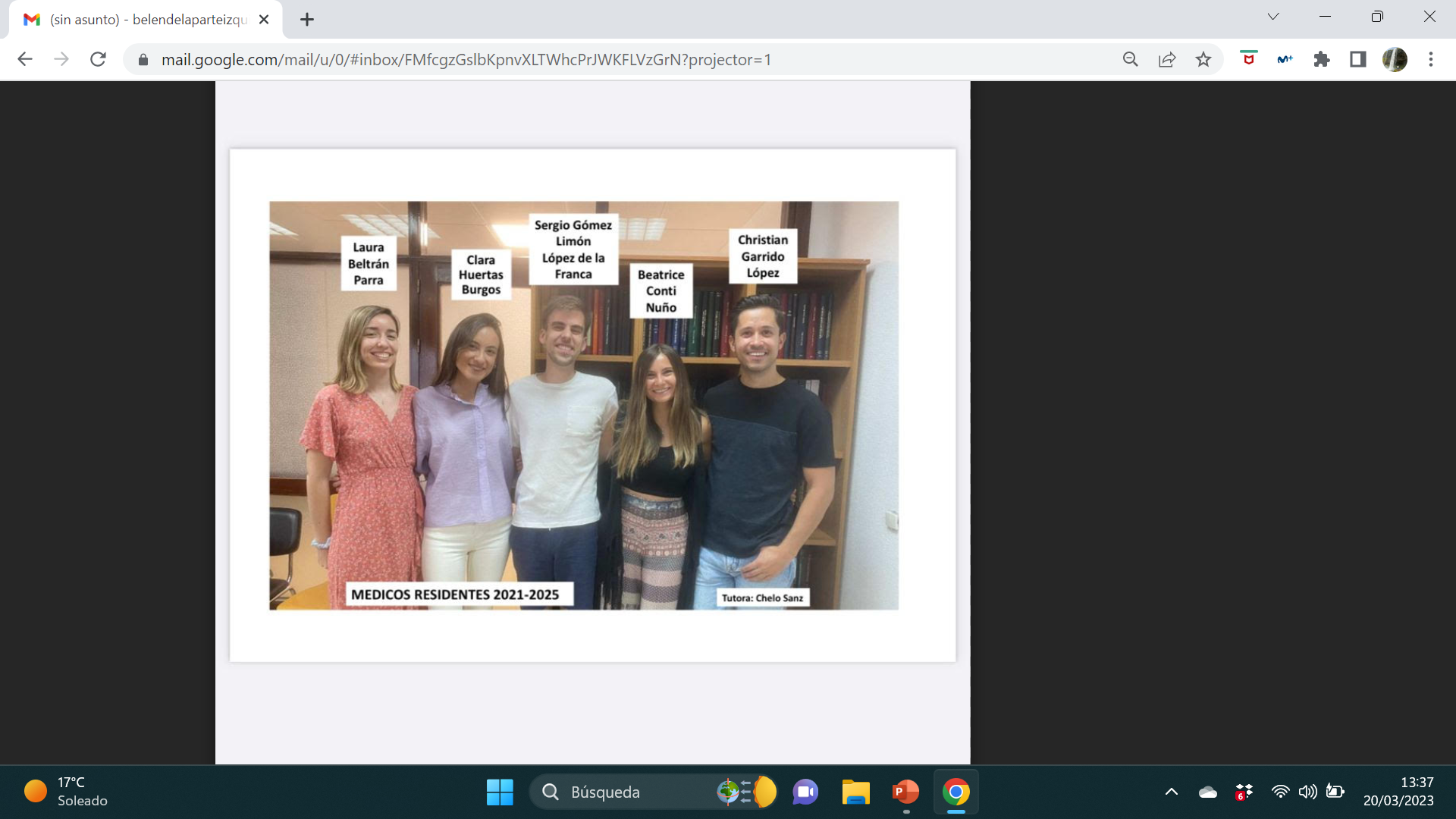 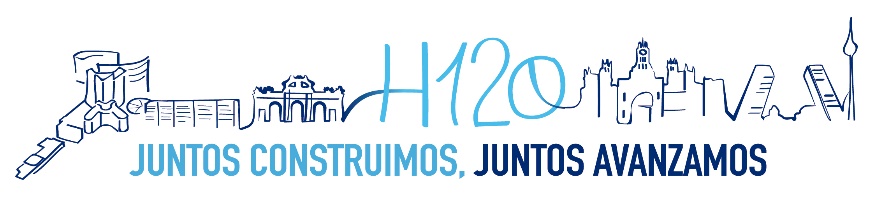 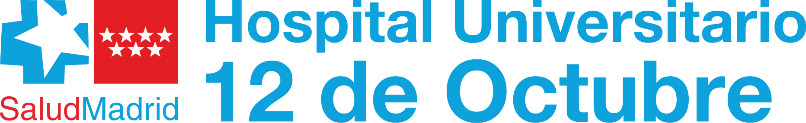 OBSTETRICIA Y GINECOLOGÍA
R4
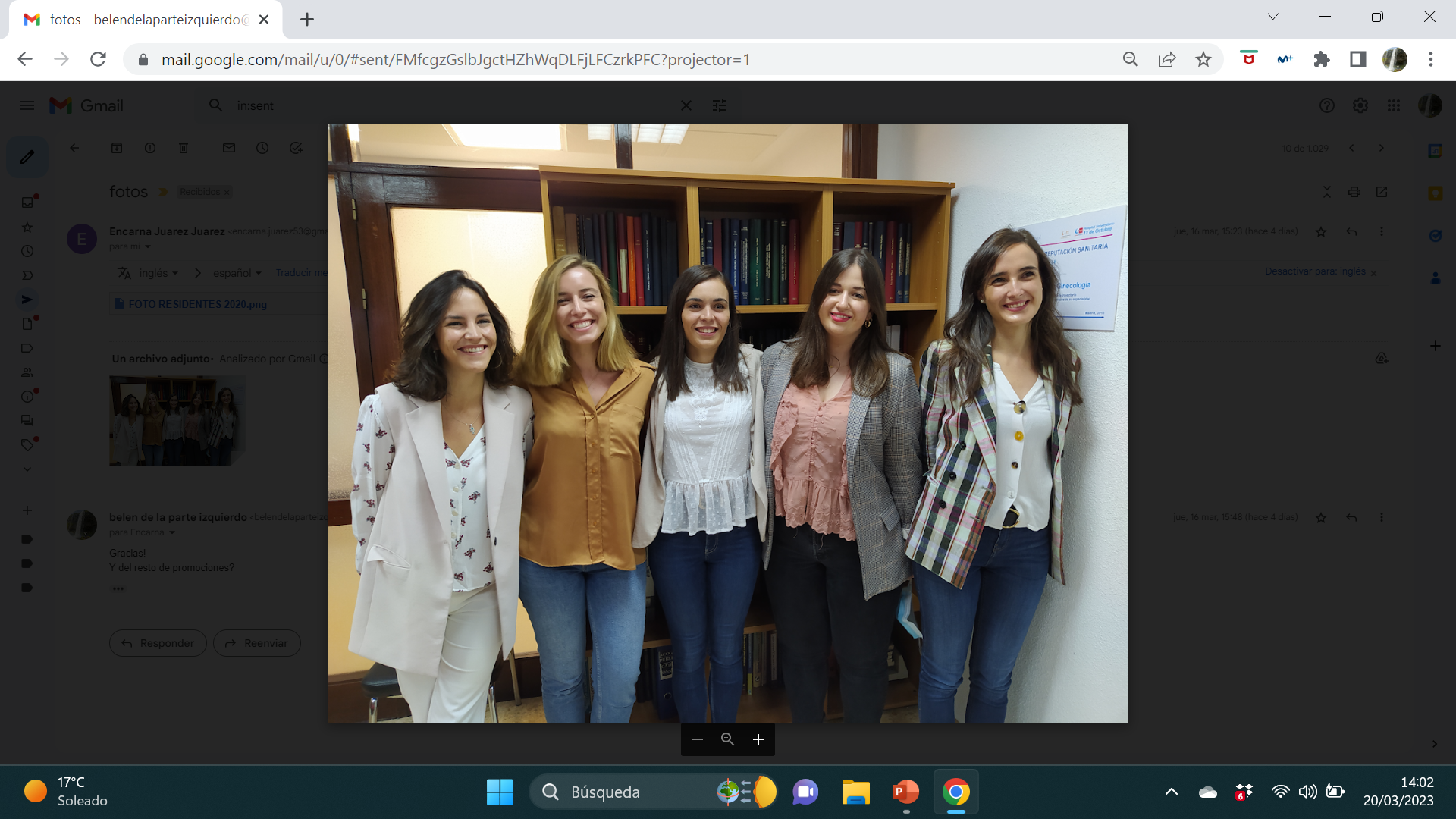 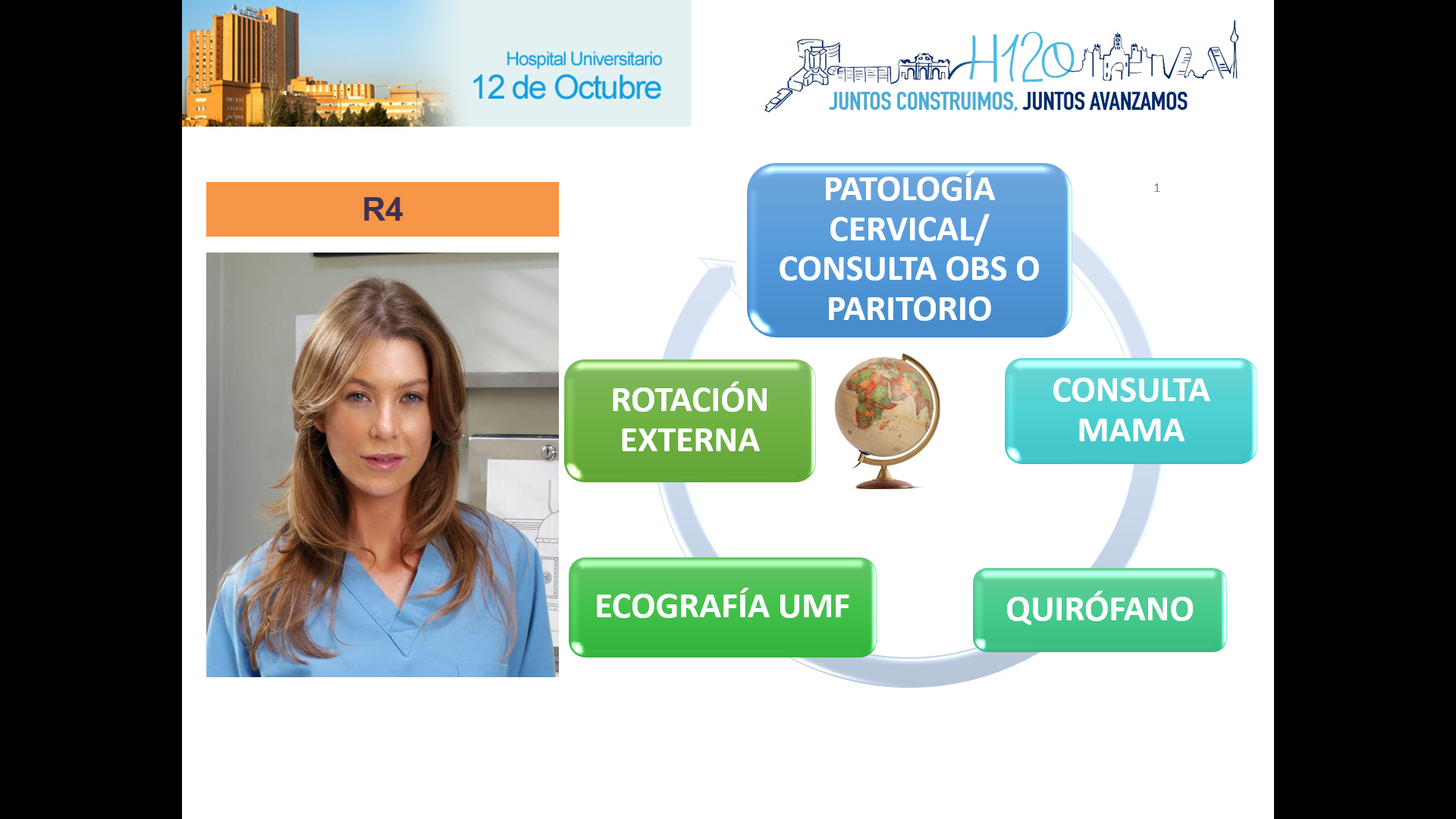 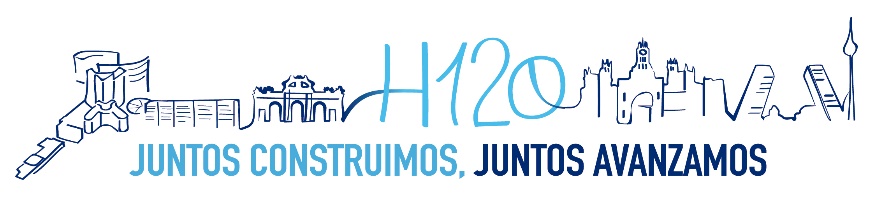 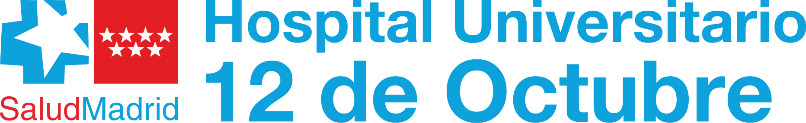 OBSTETRICIA Y GINECOLOGÍA
GUARDIAS
Tres adjuntos y tres residentes. 
(+1 rotante externo/residente de MFyC).





4,5 o 6 guardias al mes.
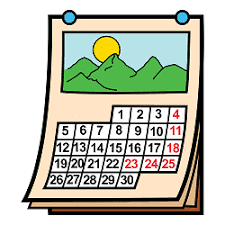 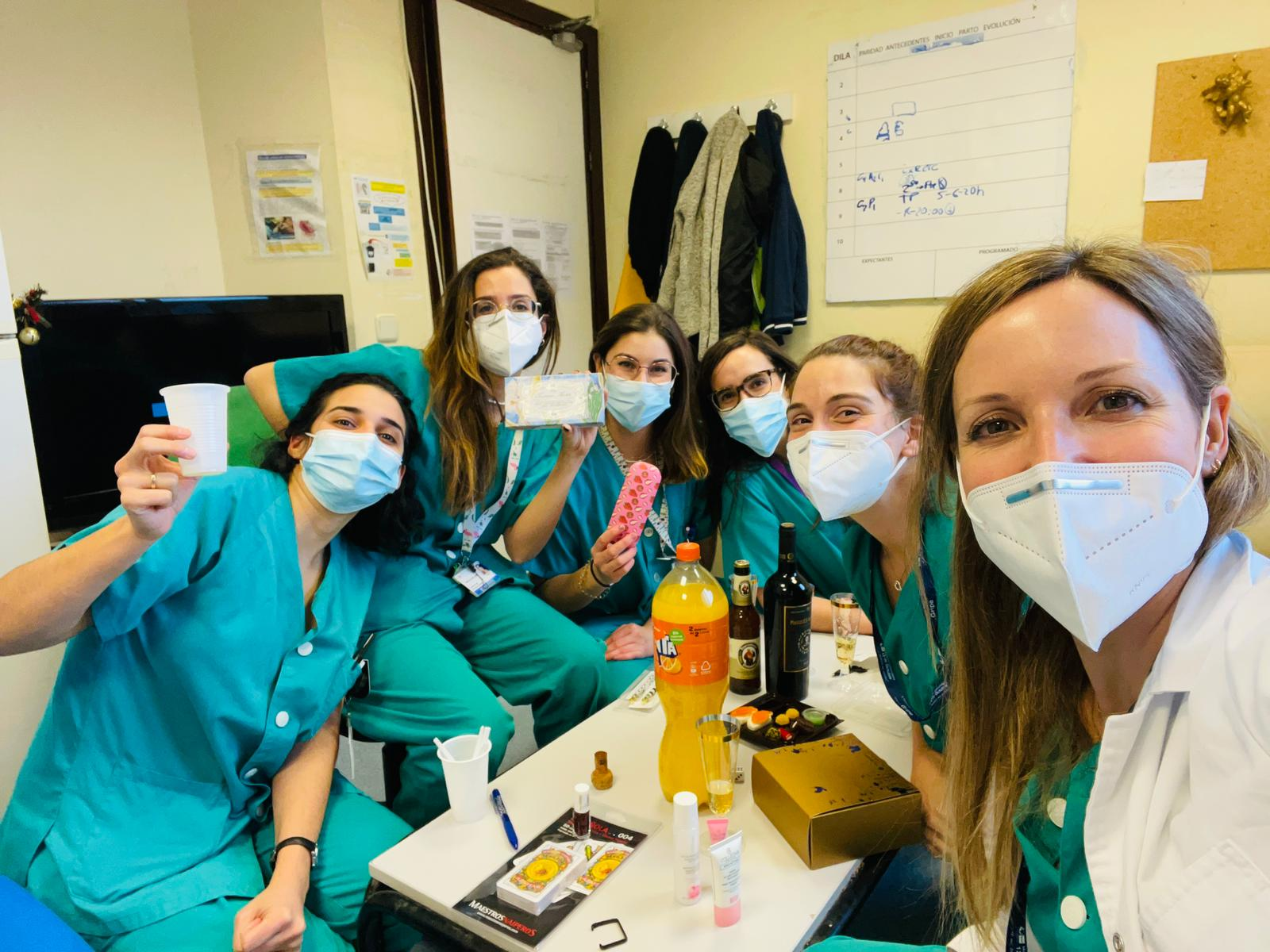 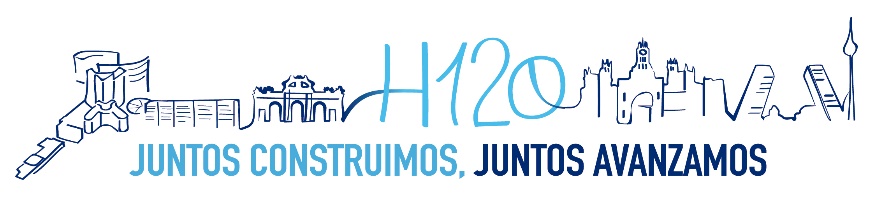 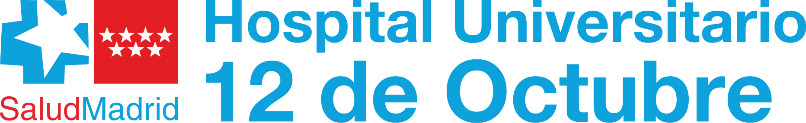 OBSTETRICIA Y GINECOLOGÍA
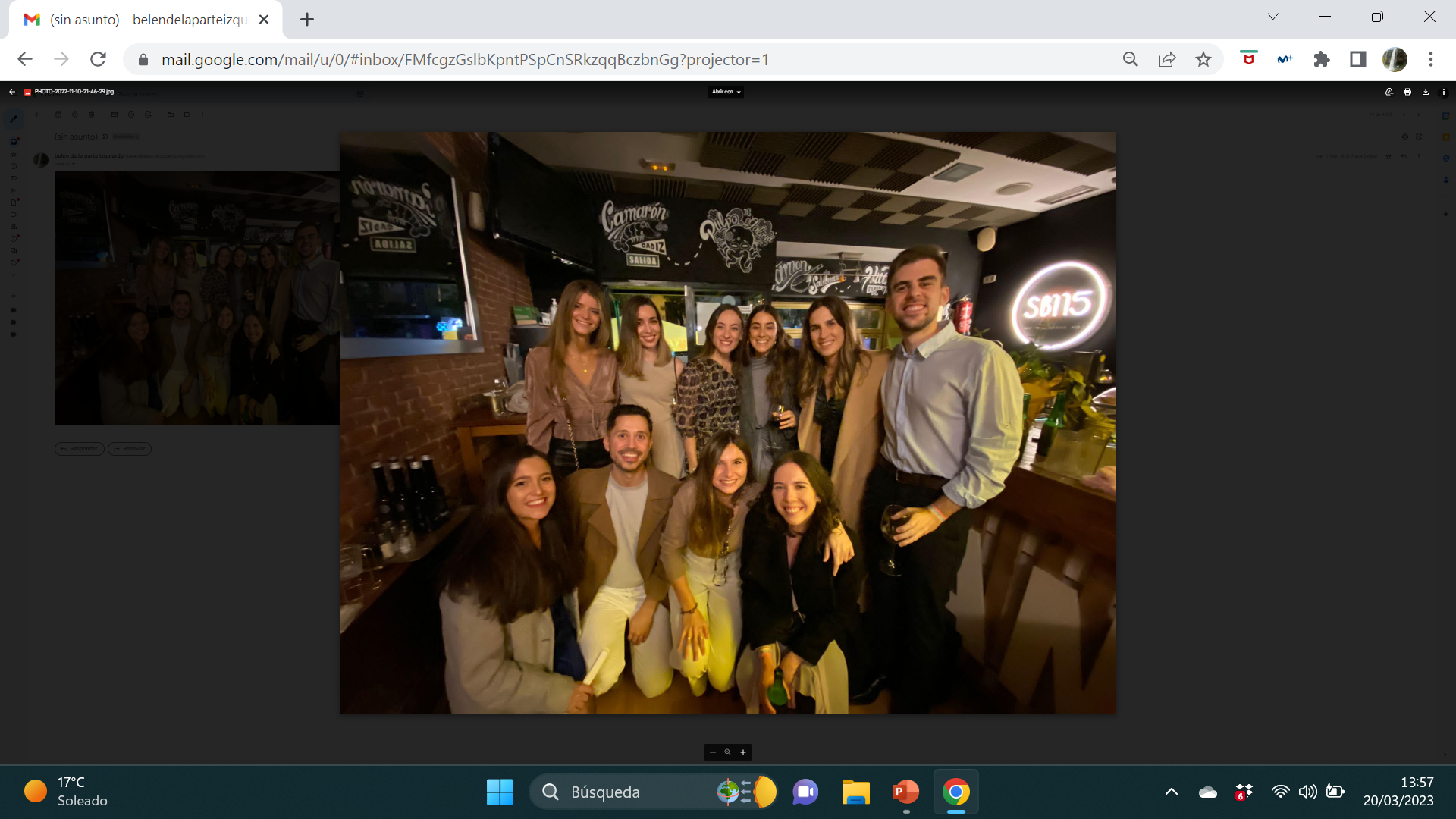 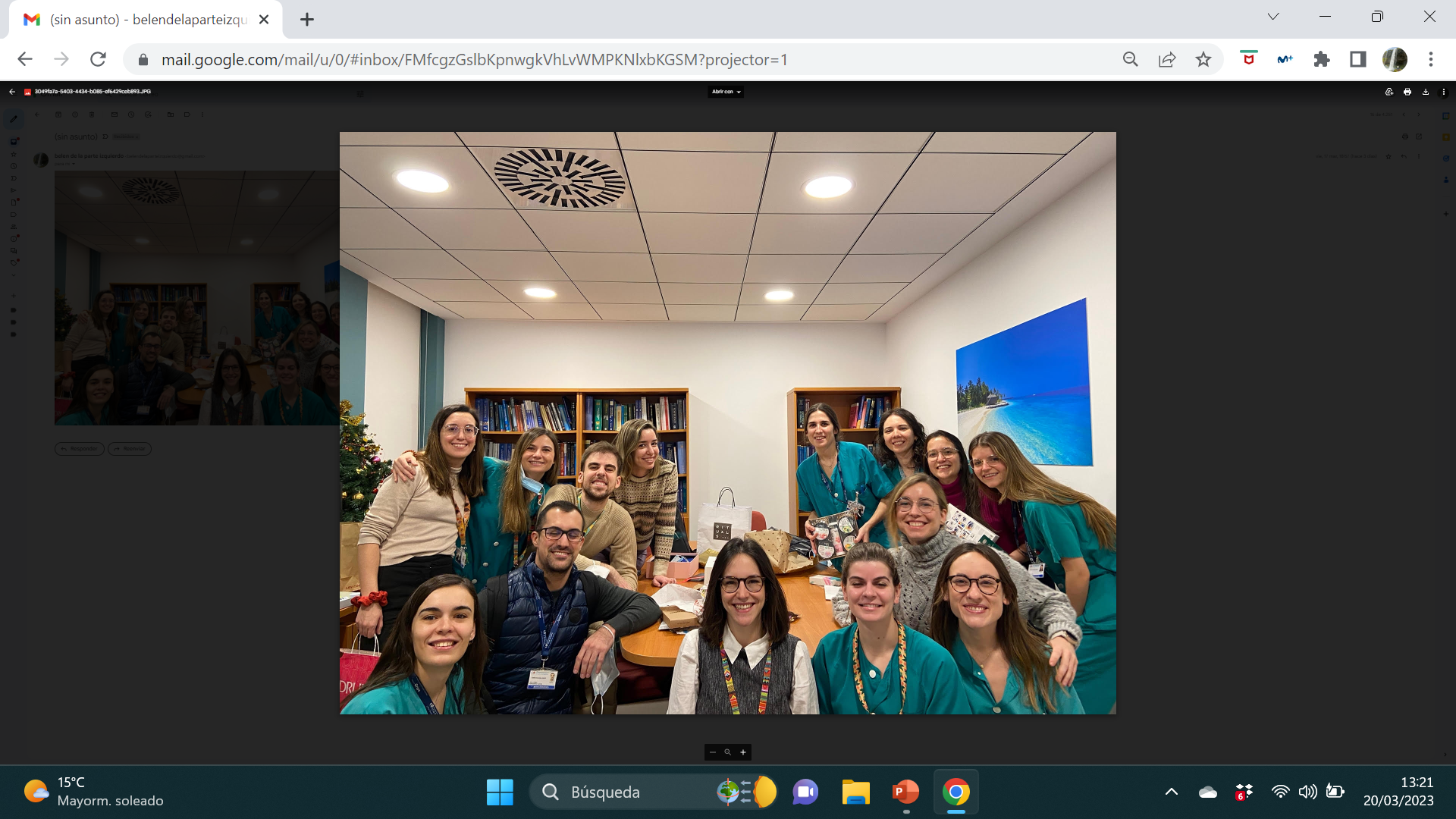 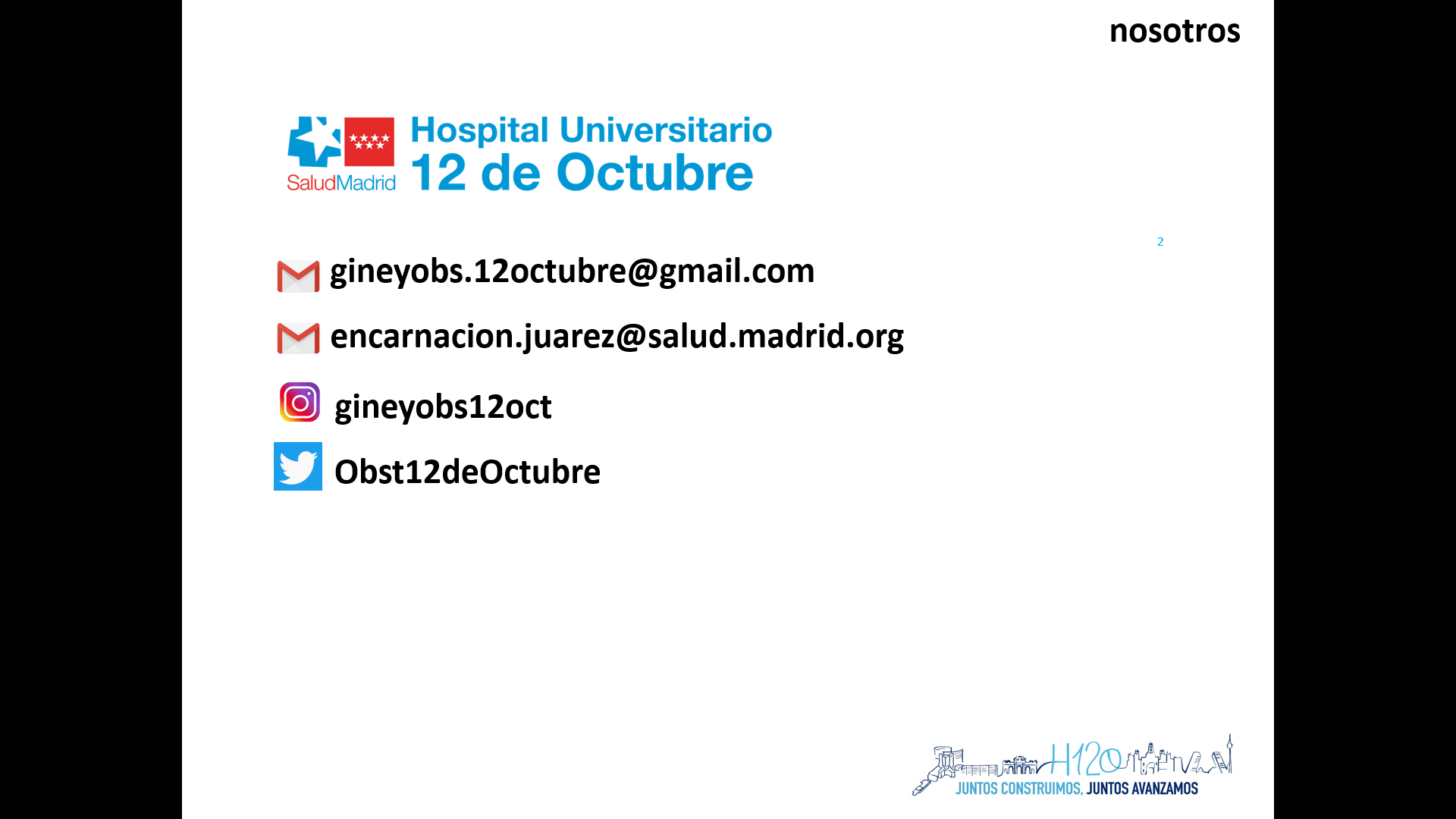 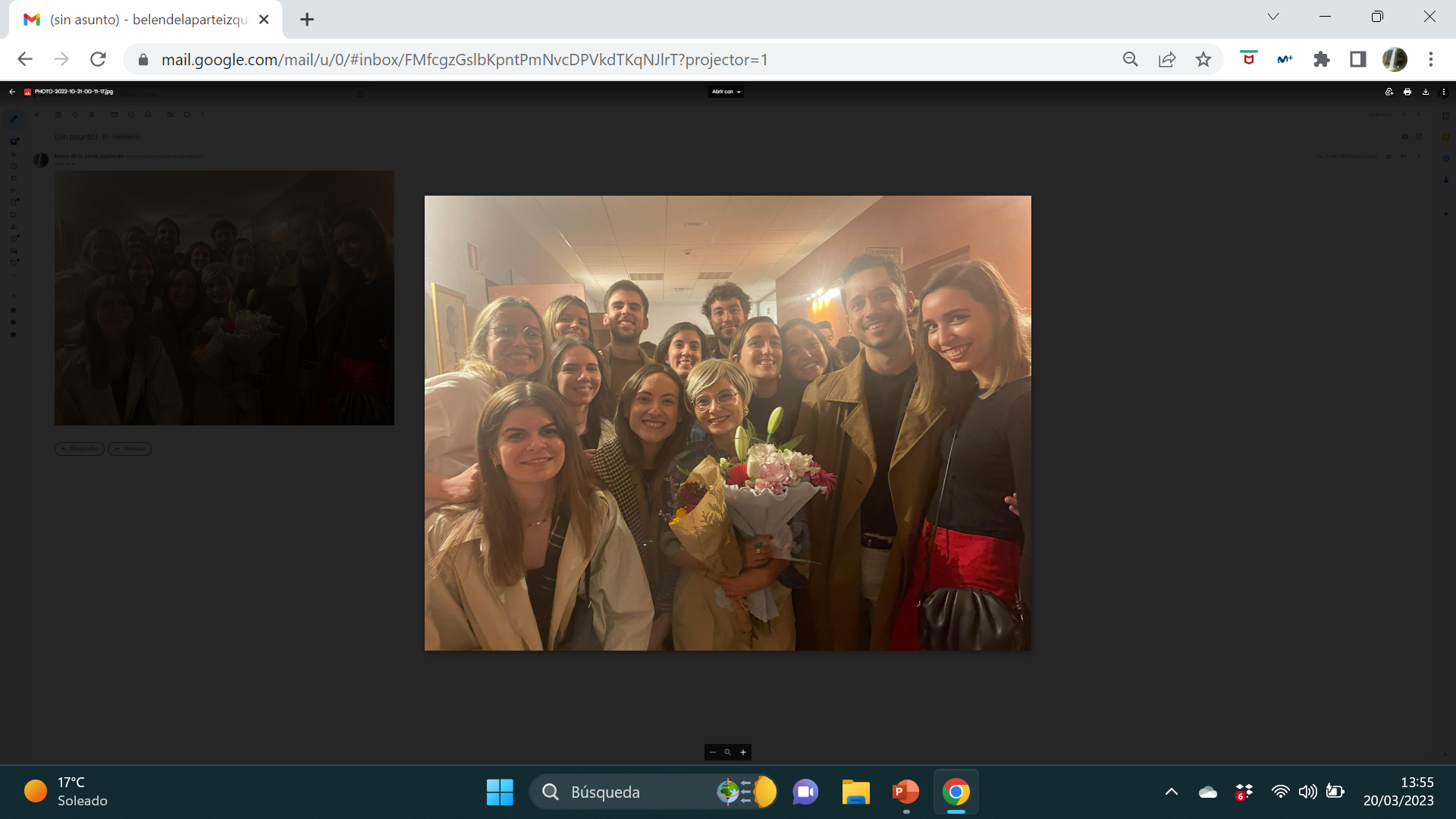 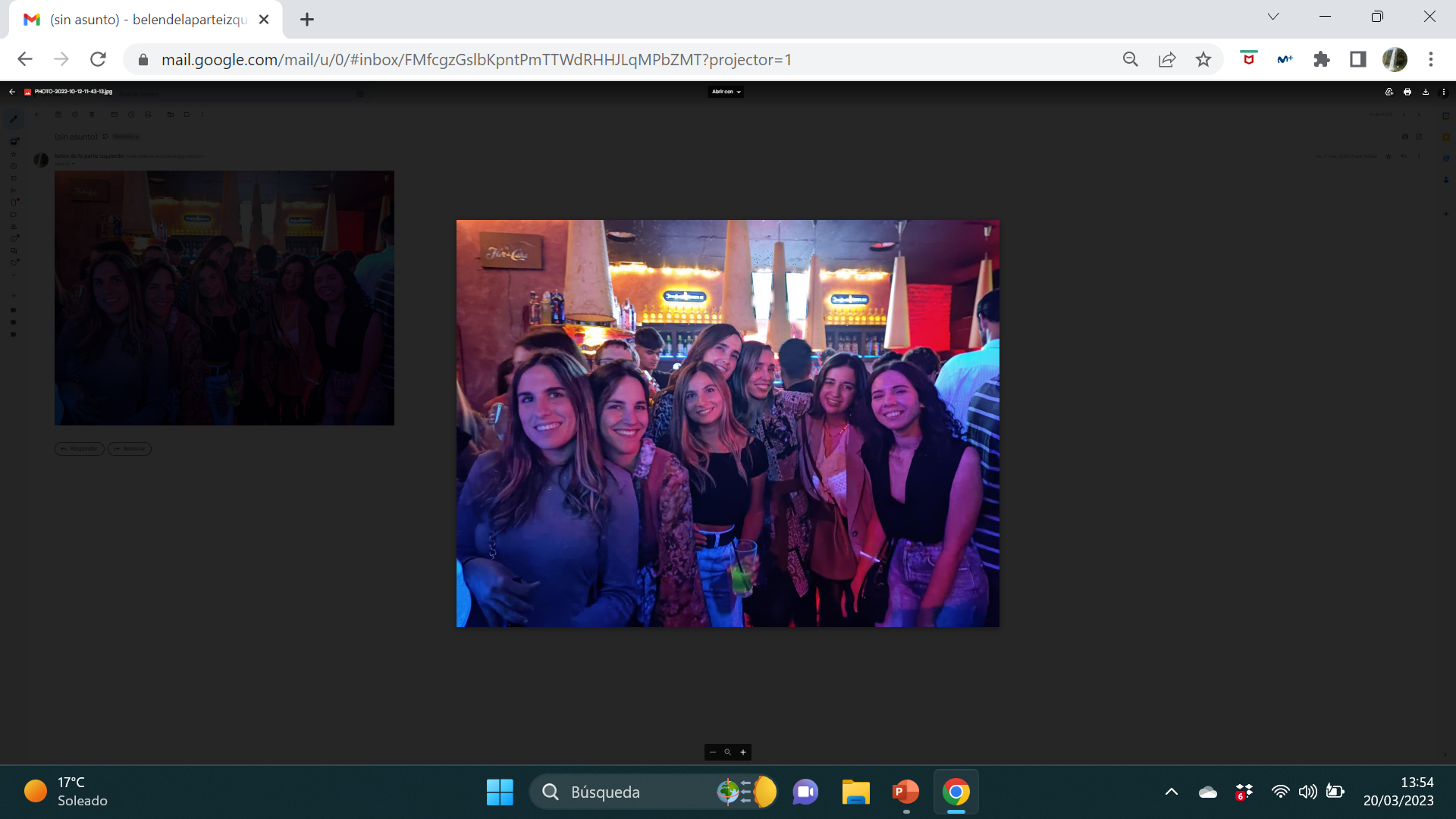 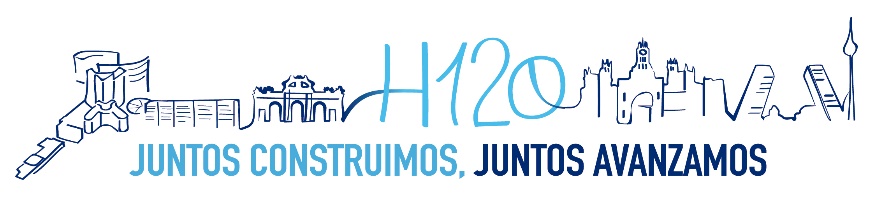 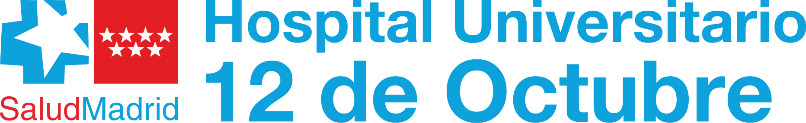